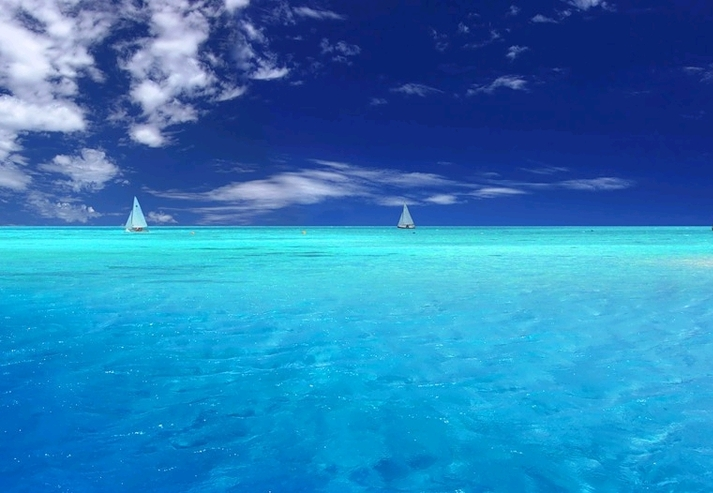 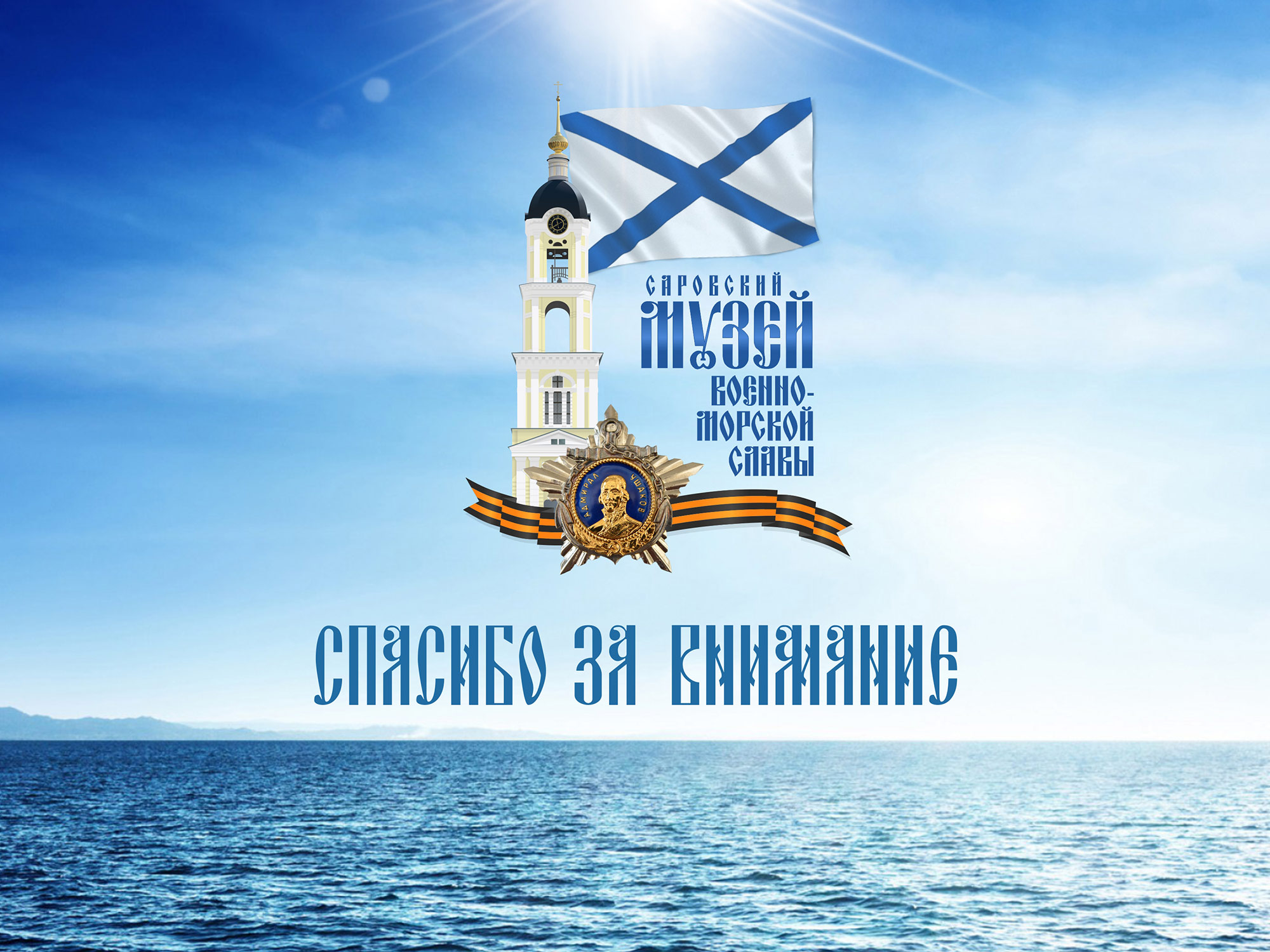 САРОВСКИЙ  МУЗЕЙ  ВОЕННО-МОРСКОЙ  СЛАВЫ
САРОВСКИЙ МУЗЕЙ ВОЕННО-МОРСКОЙ СЛАВЫ
САРОВСКИЙ МУЗЕЙ ВОЕННО-МОРСКОЙ СЛАВЫ
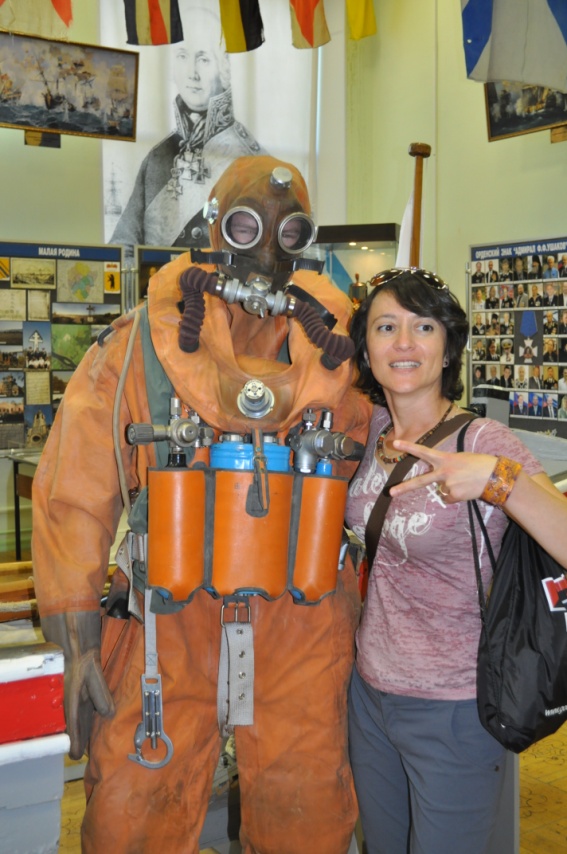 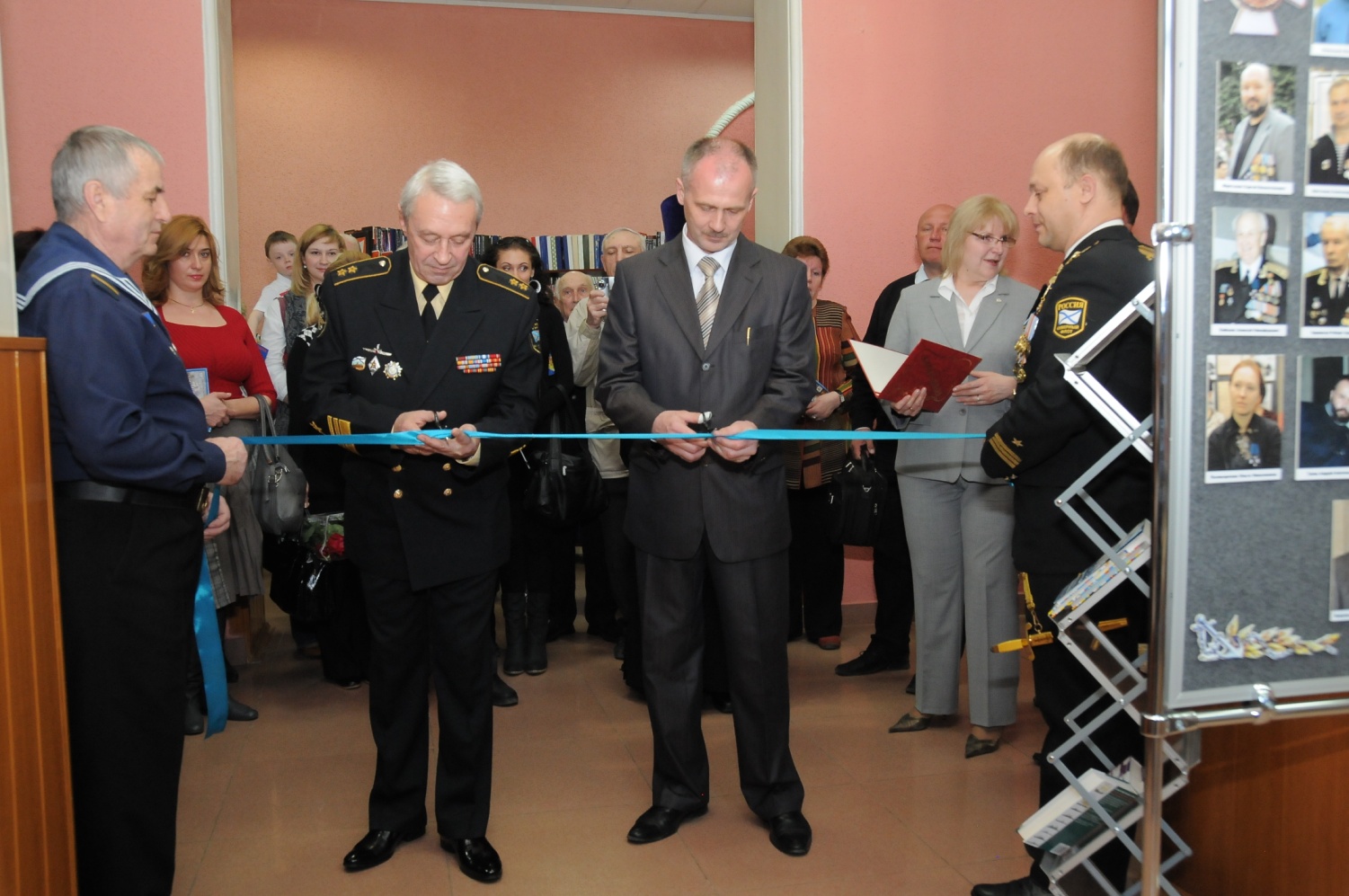 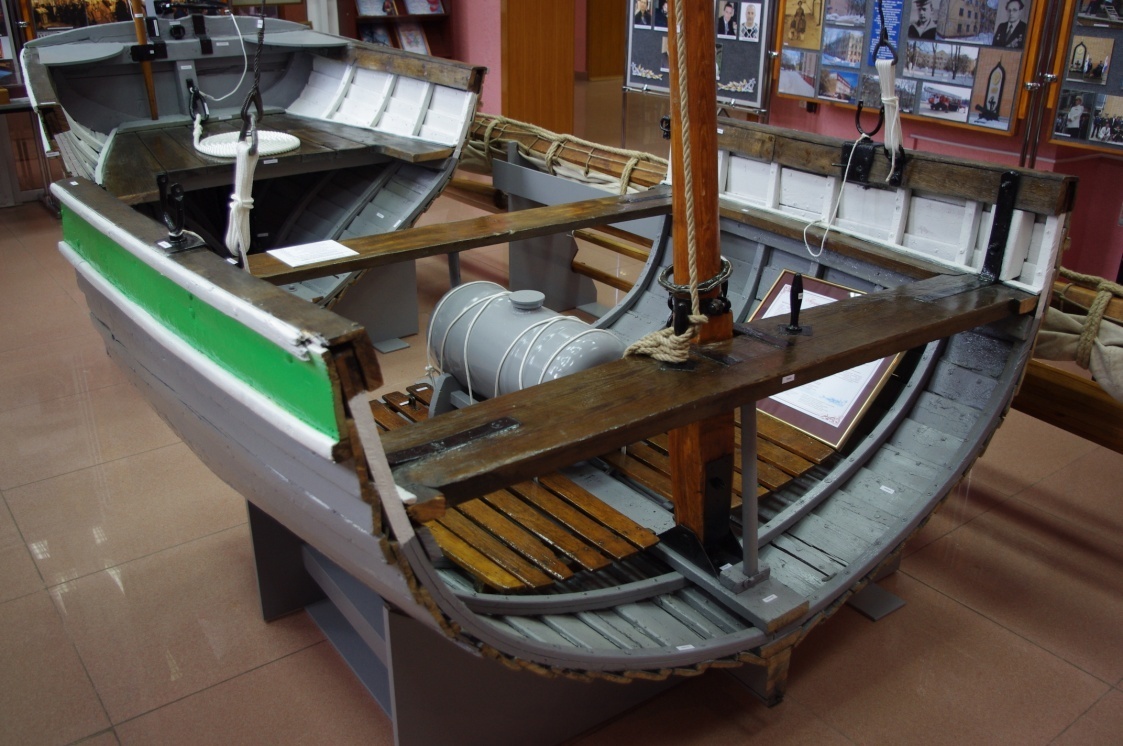 25 апреля 2011 года – День рождения  музея
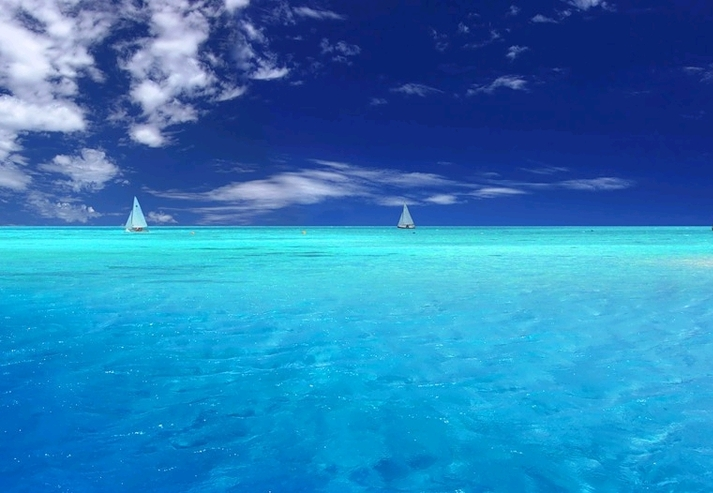 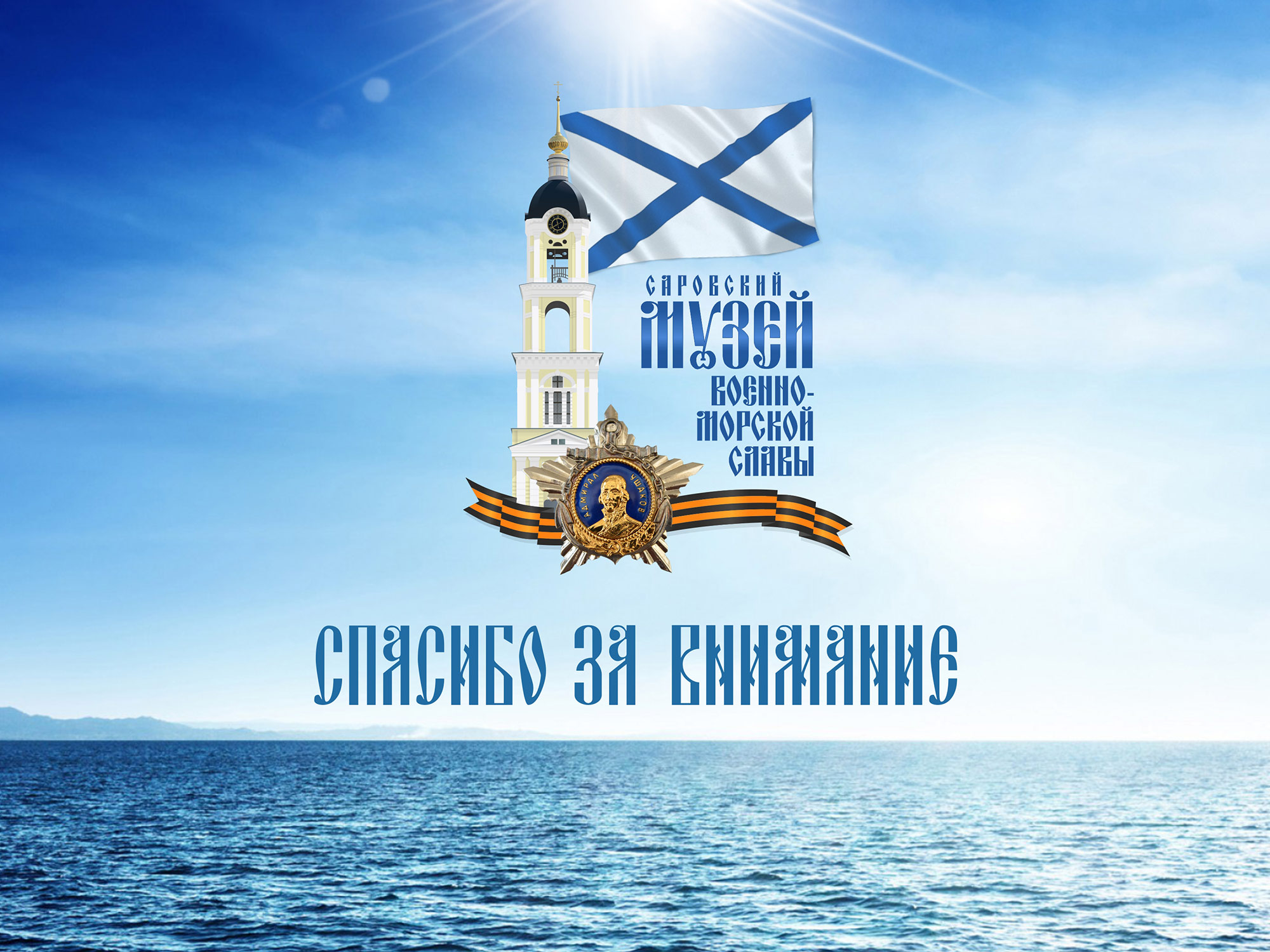 САРОВСКИЙ  МУЗЕЙ  ВОЕННО-МОРСКОЙ  СЛАВЫ
САРОВСКИЙ МУЗЕЙ ВОЕННО-МОРСКОЙ СЛАВЫ
САРОВСКИЙ МУЗЕЙ ВОЕННО-МОРСКОЙ СЛАВЫ
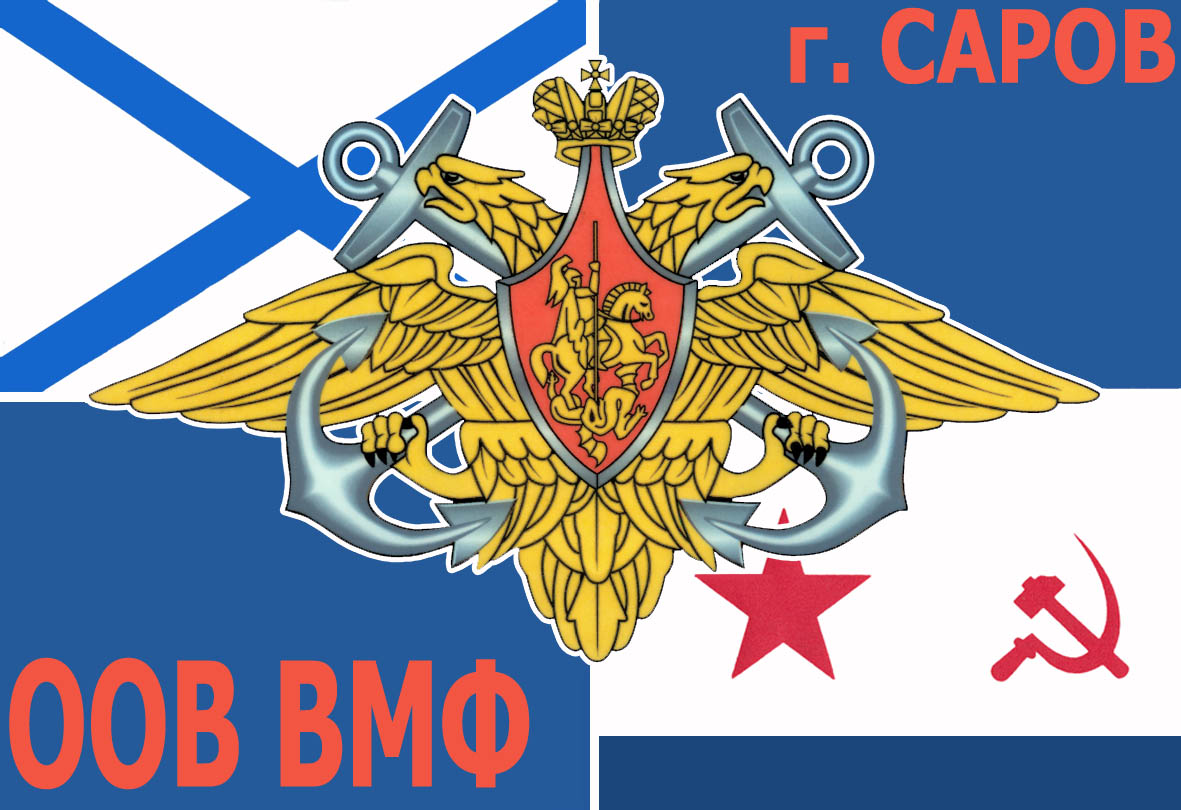 Музей 
Общественной организации Военно-Морского Флота России 
города Сарова  Нижегородской области 
Имени адмирала Ф.Ф.Ушакова
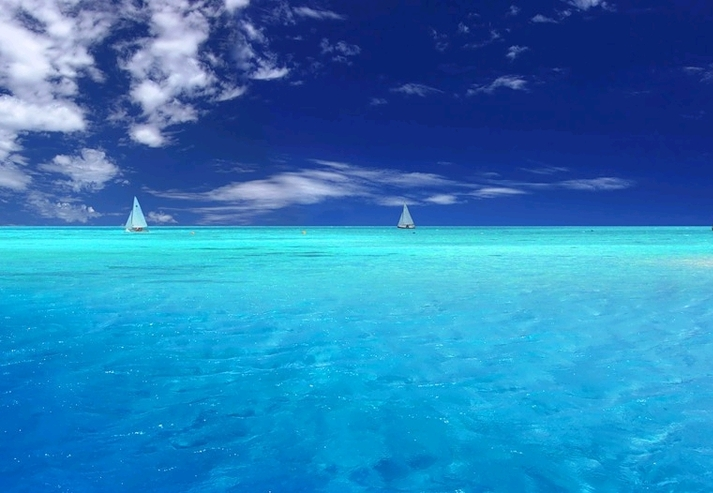 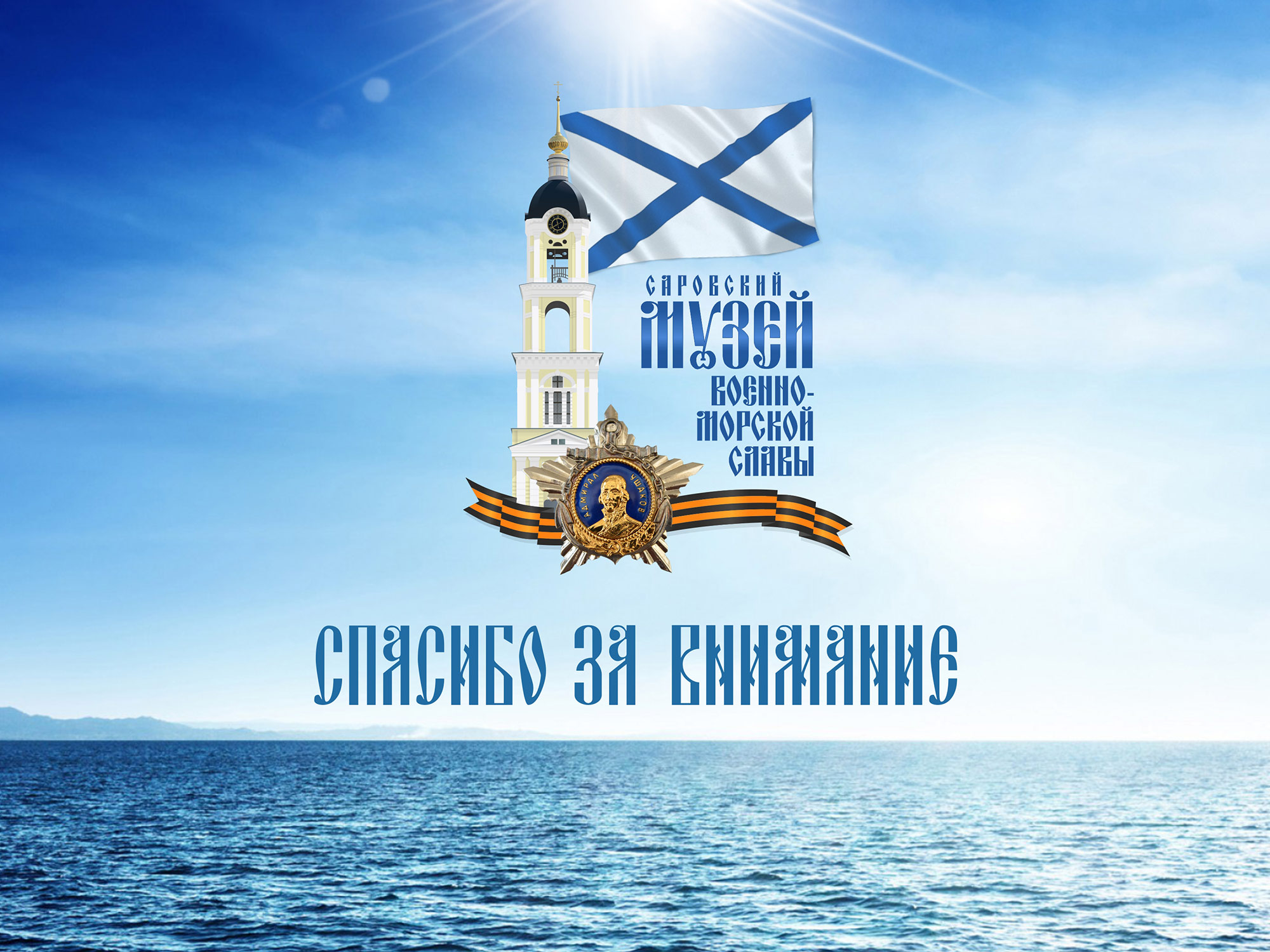 САРОВСКИЙ  МУЗЕЙ  ВОЕННО-МОРСКОЙ  СЛАВЫ
САРОВСКИЙ МУЗЕЙ ВОЕННО-МОРСКОЙ СЛАВЫ
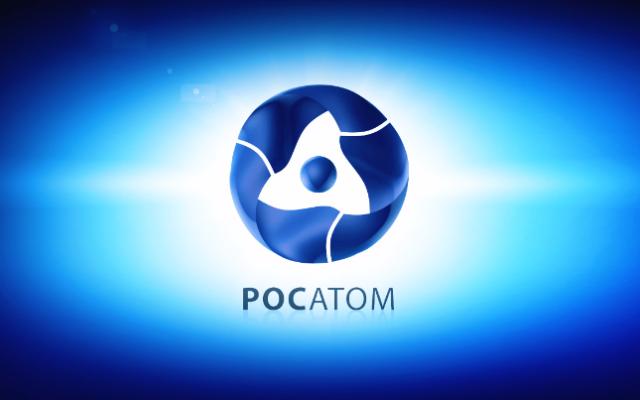 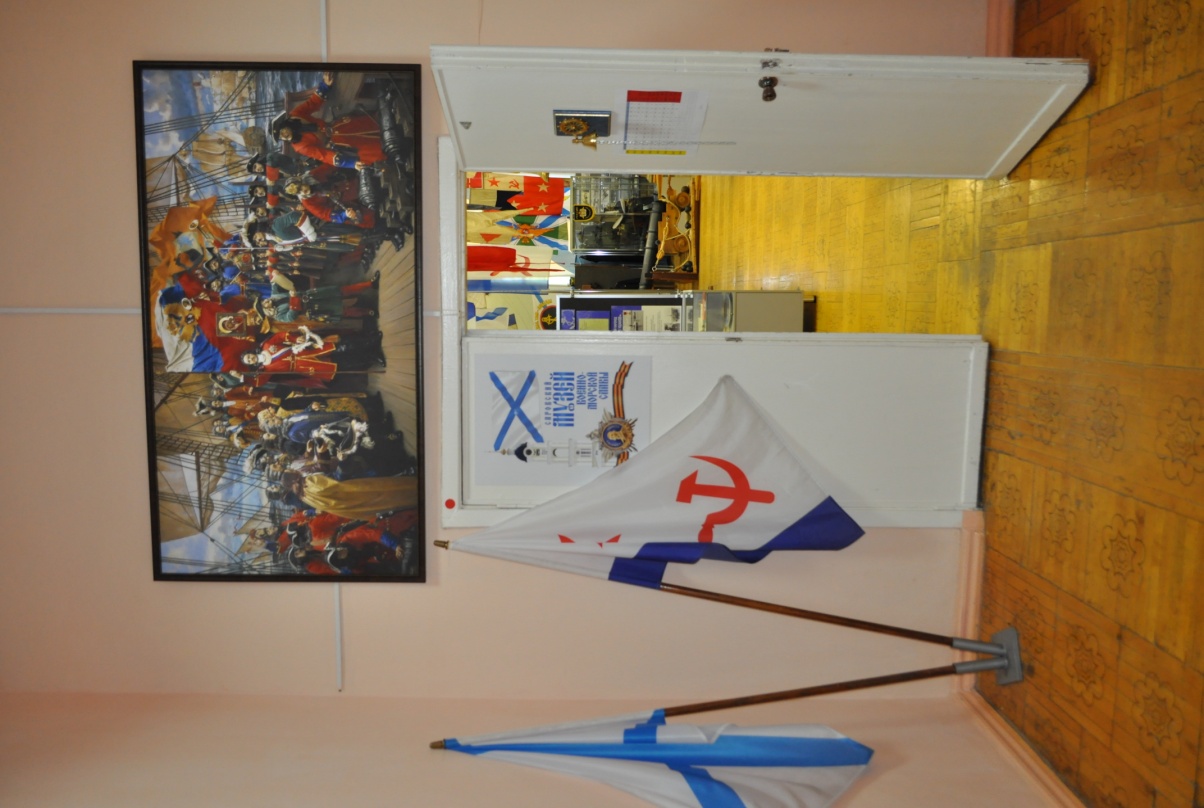 Единственный военно-морской музей 
в системе городов
 Государственной корпорации  «Росатом»
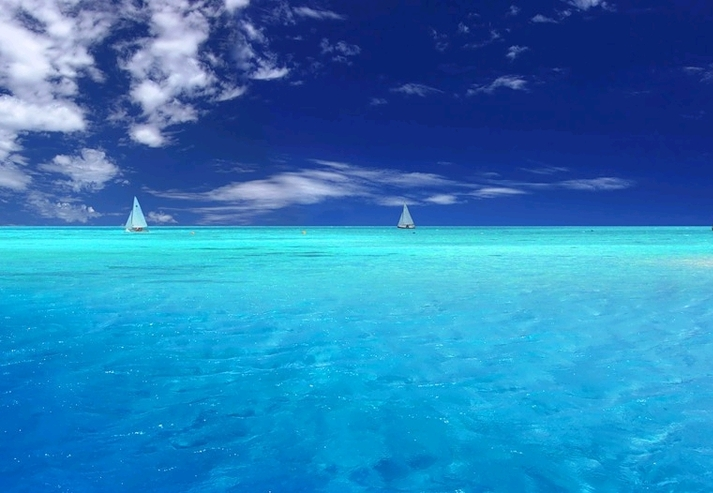 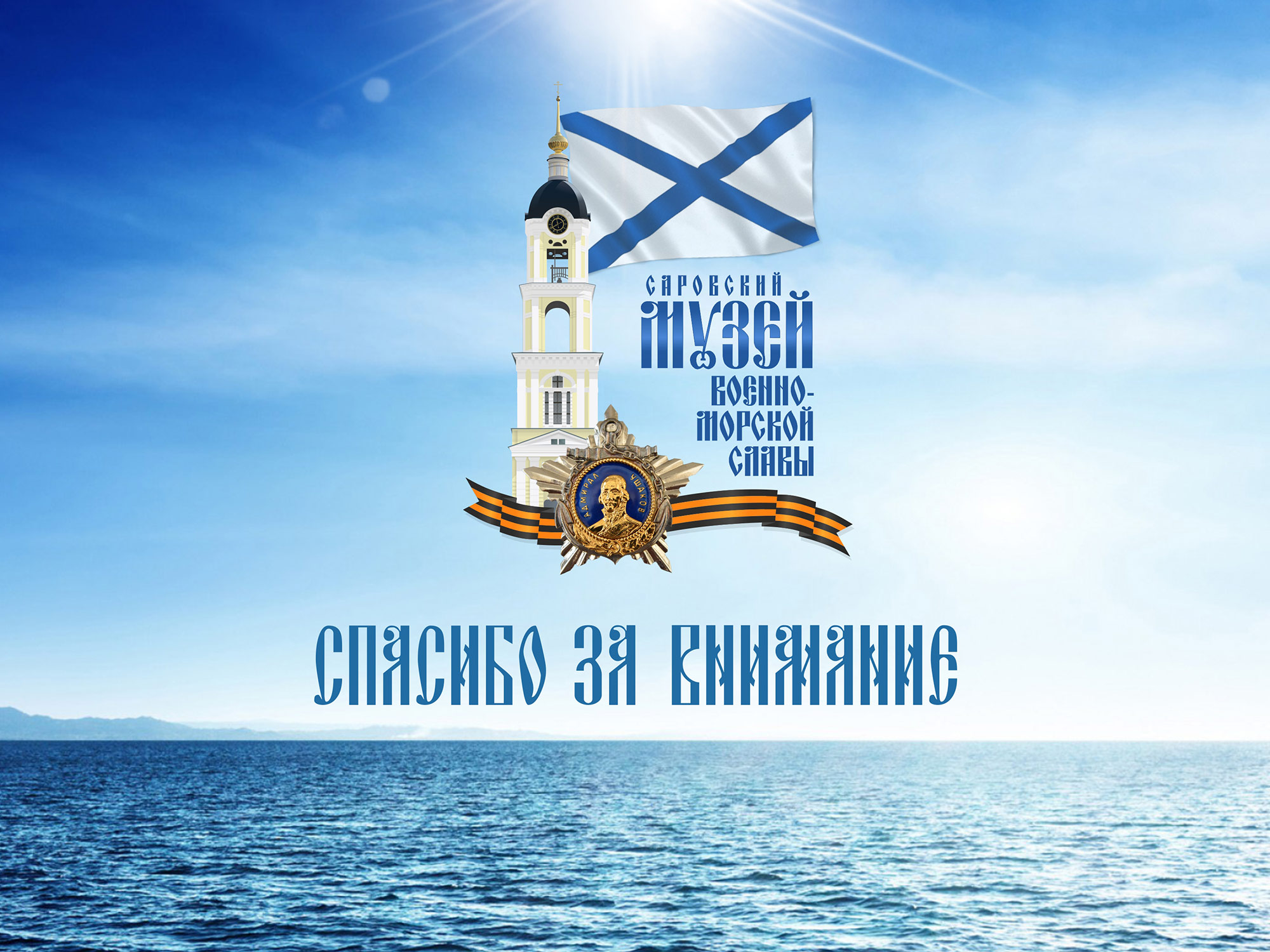 САРОВСКИЙ МУЗЕЙ ВОЕННО-МОРСКОЙ СЛАВЫ
САРОВСКИЙ МУЗЕЙ ВОЕННО-МОРСКОЙ СЛАВЫ
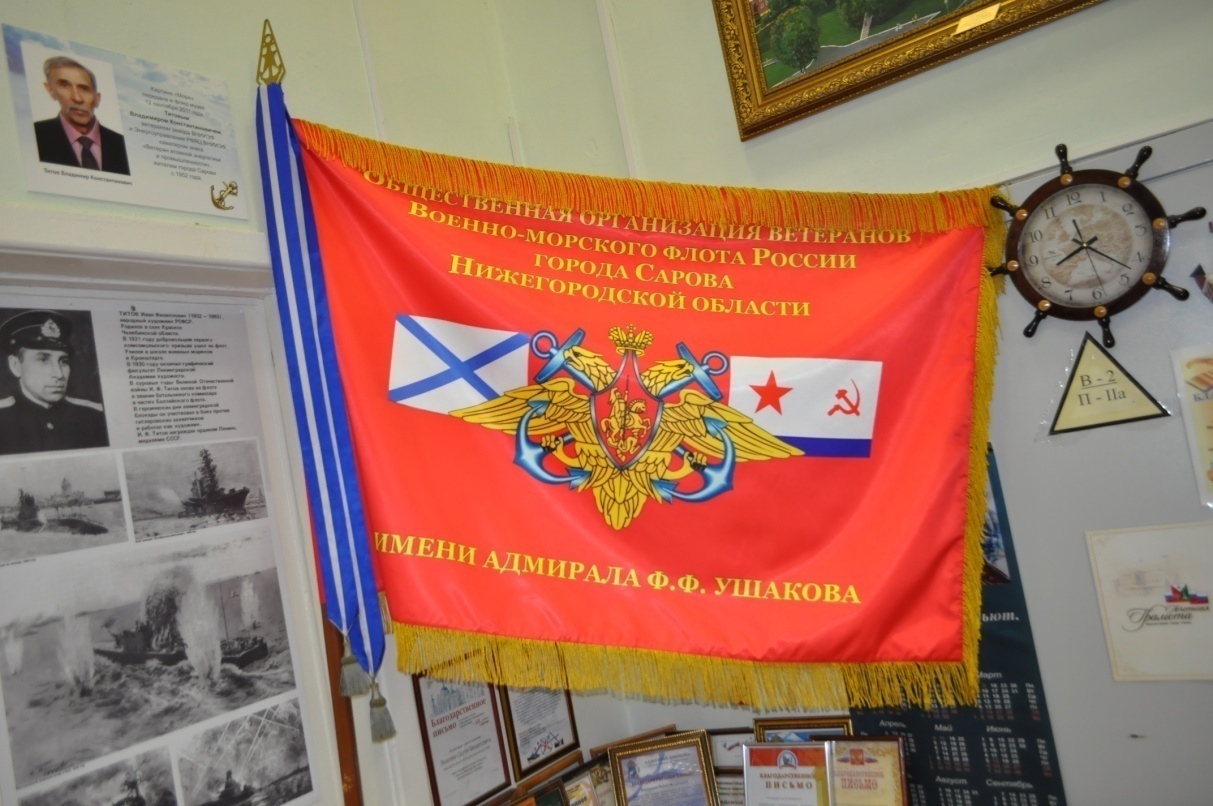 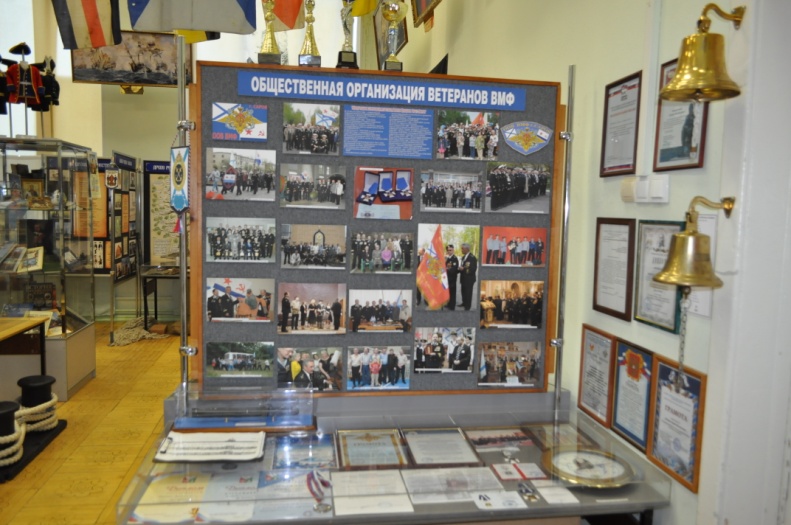 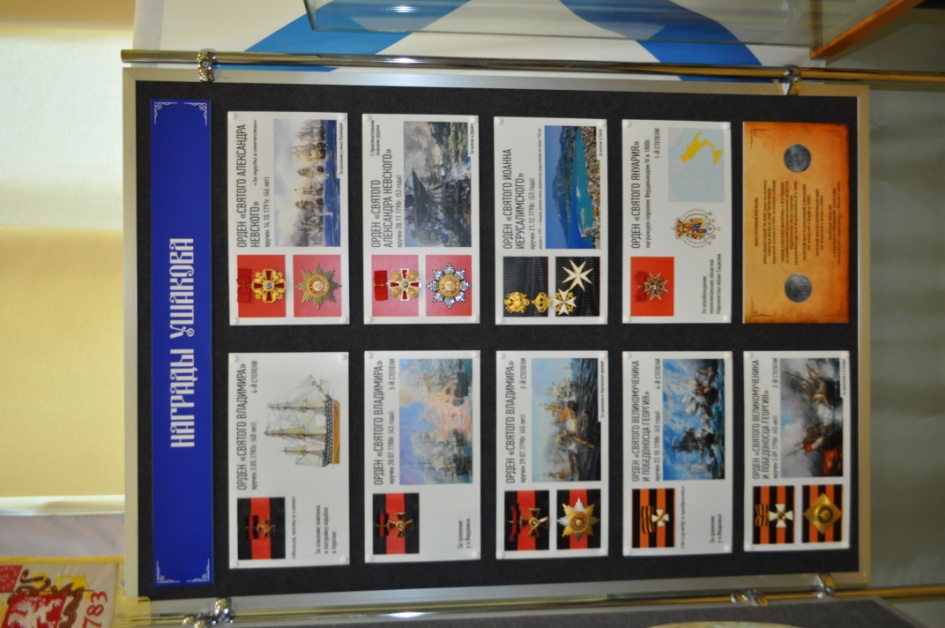 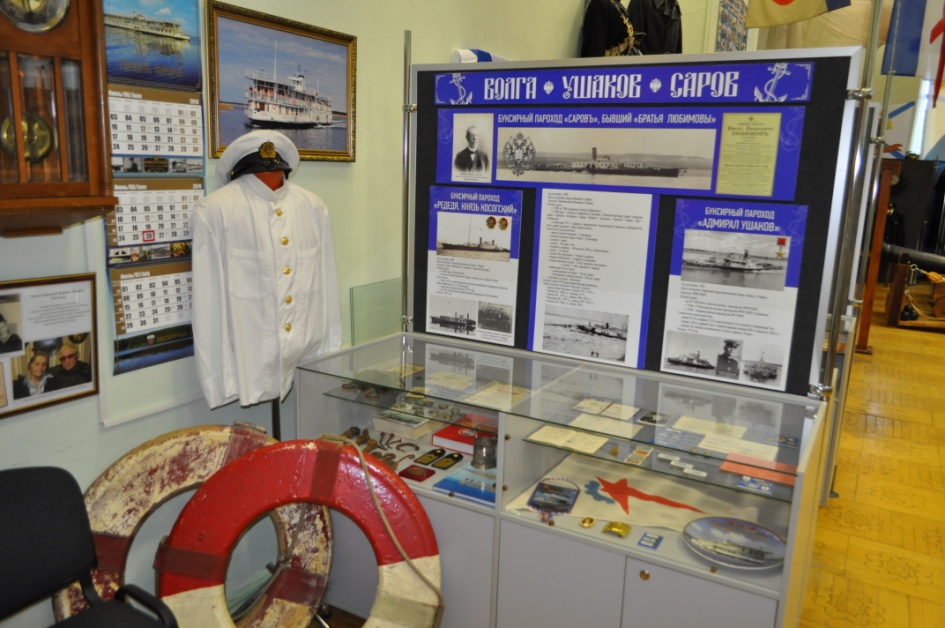 Состав музея:
- 38 музейных экспозиций;
- 47 вертикальных стенда;
- 24 горизонтальных стенда.
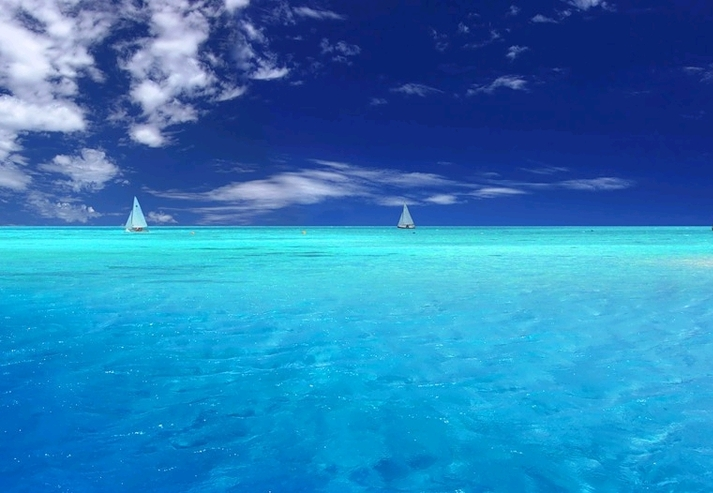 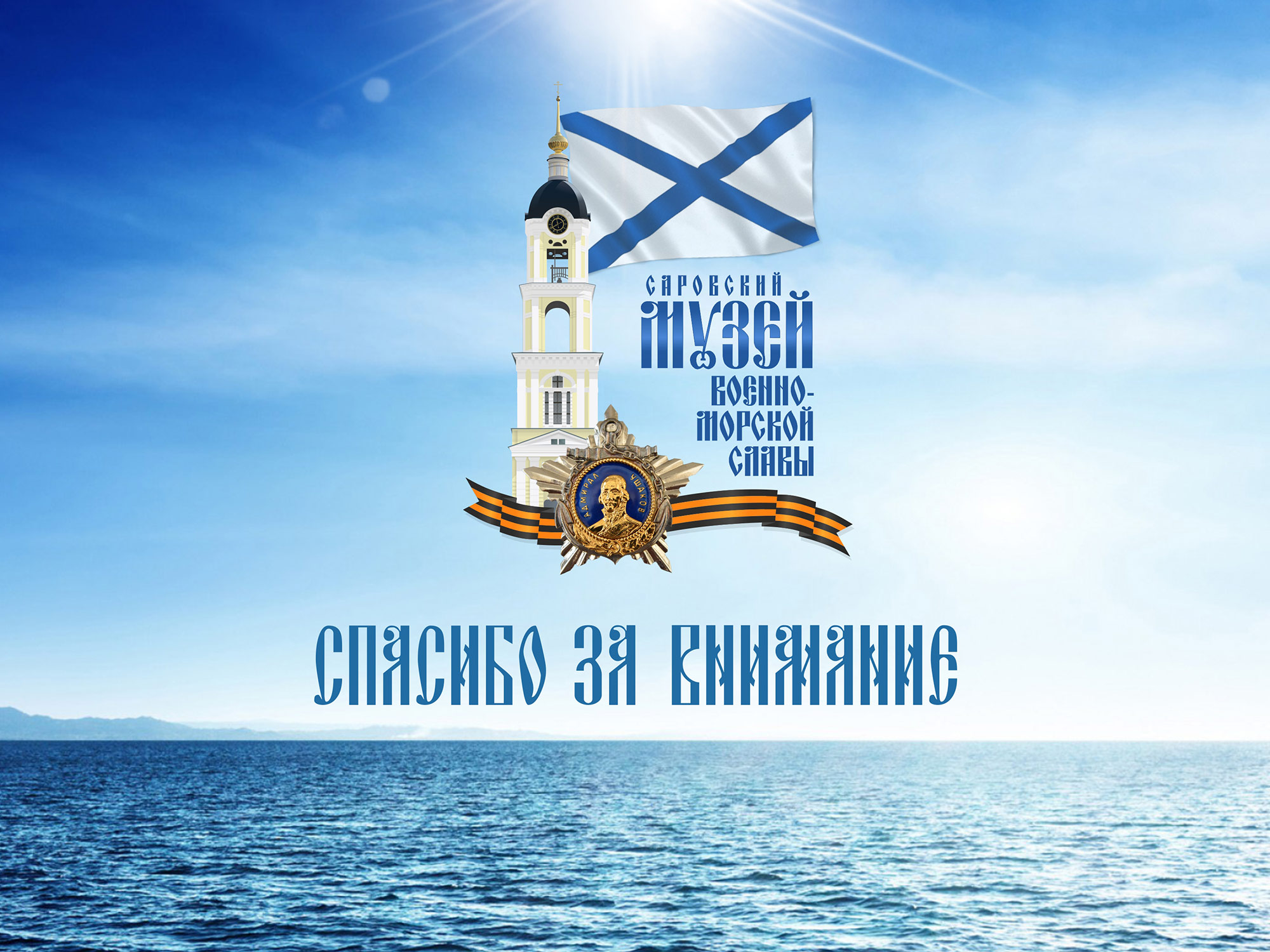 САРОВСКИЙ МУЗЕЙ ВОЕННО-МОРСКОЙ СЛАВЫ
САРОВСКИЙ МУЗЕЙ ВОЕННО-МОРСКОЙ СЛАВЫ
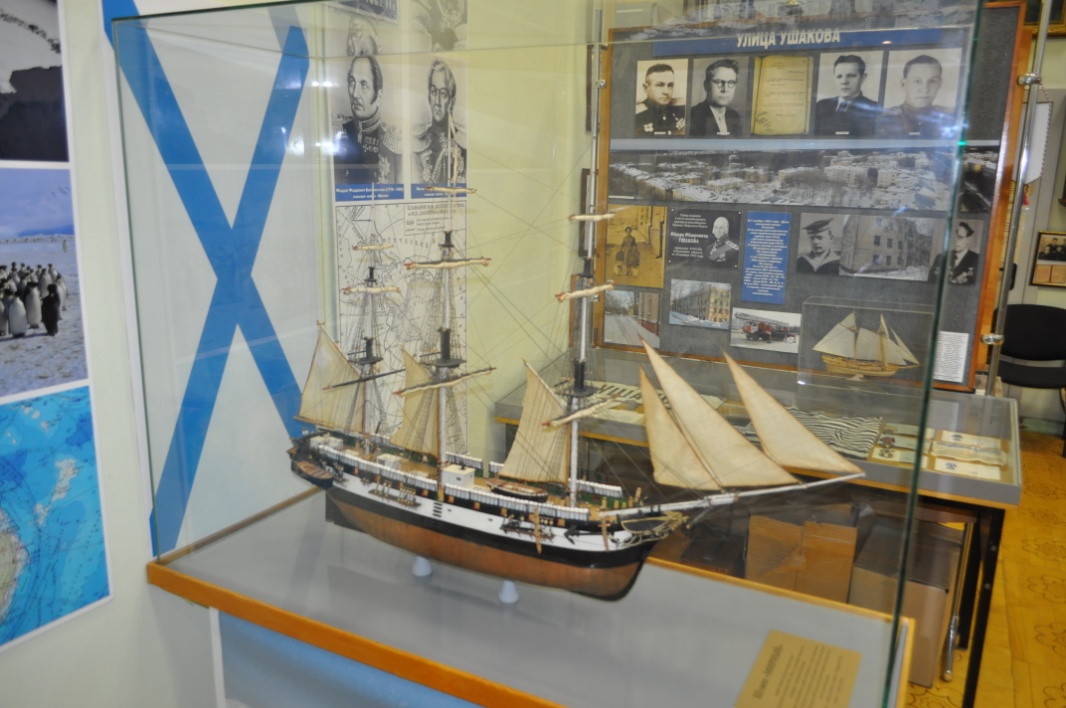 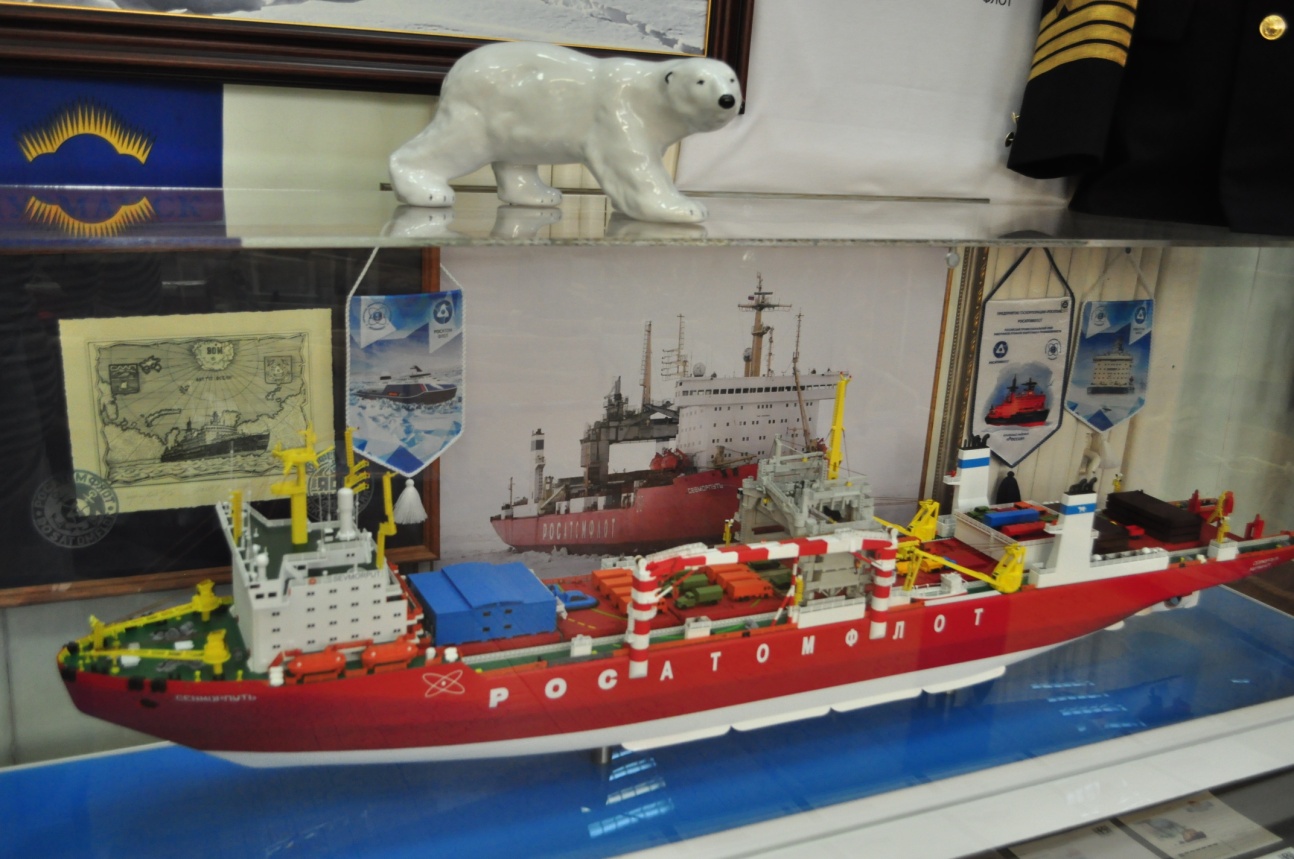 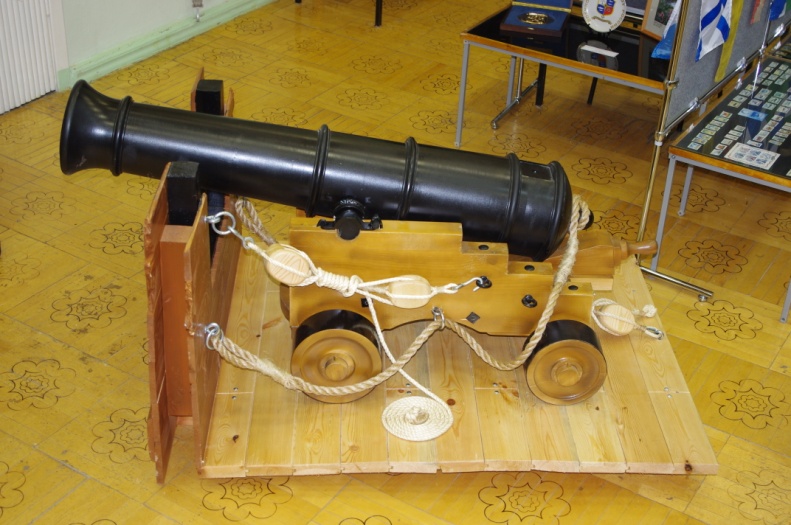 - 14 моделей подводных лодок;
- 2 модели надводных кораблей;
- 3 модели парусных военных кораблей;
- 46 морских приборов и устройств.
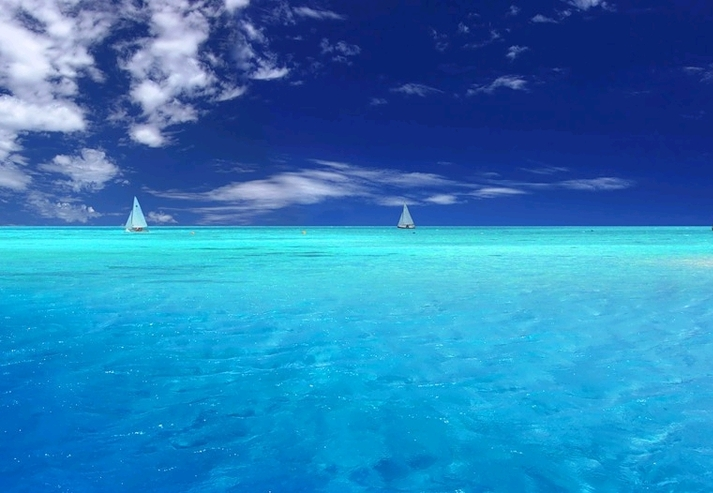 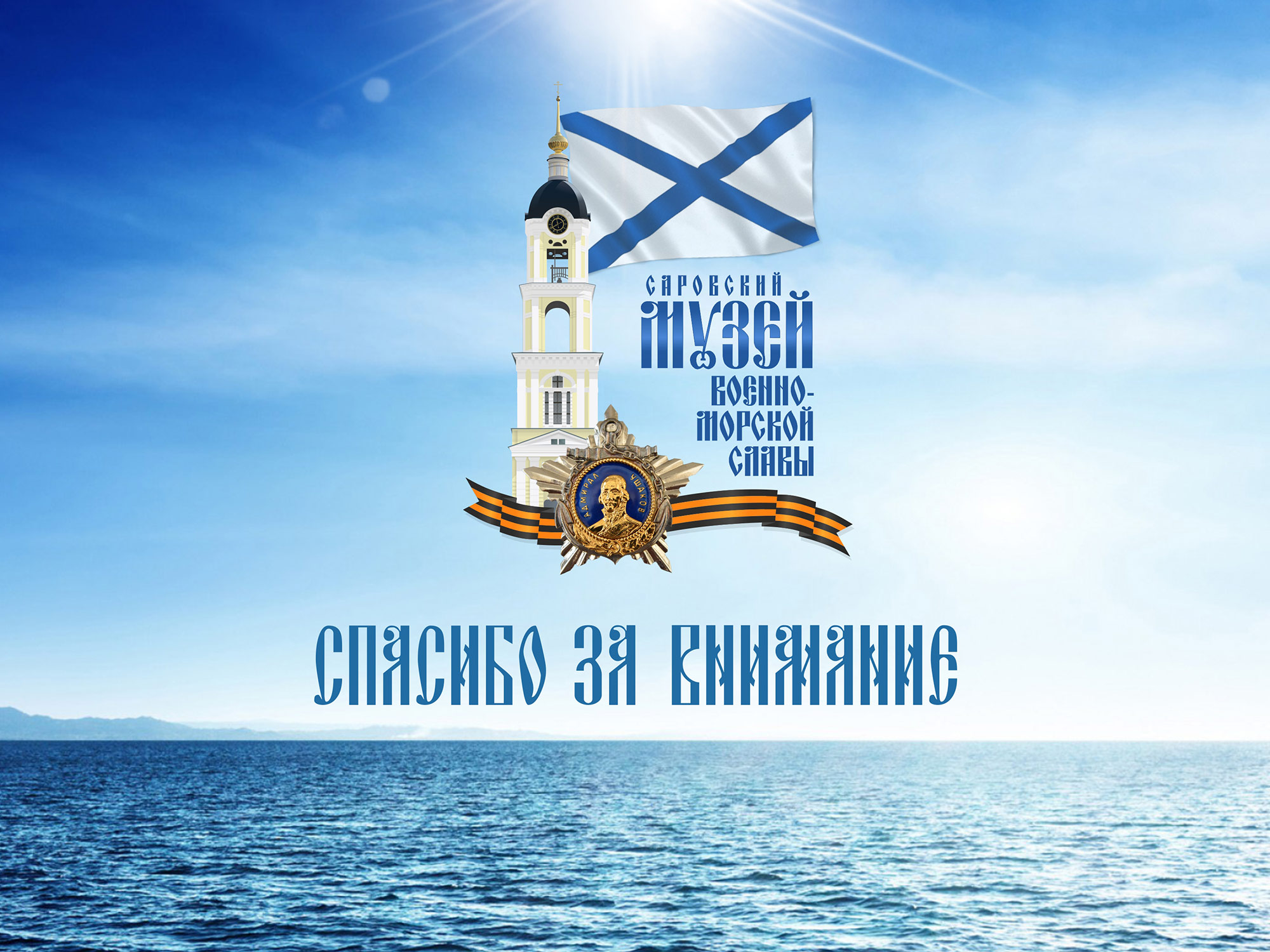 САРОВСКИЙ МУЗЕЙ ВОЕННО-МОРСКОЙ СЛАВЫ
САРОВСКИЙ  МУЗЕЙ  ВОЕННО-МОРСКОЙ  СЛАВЫ
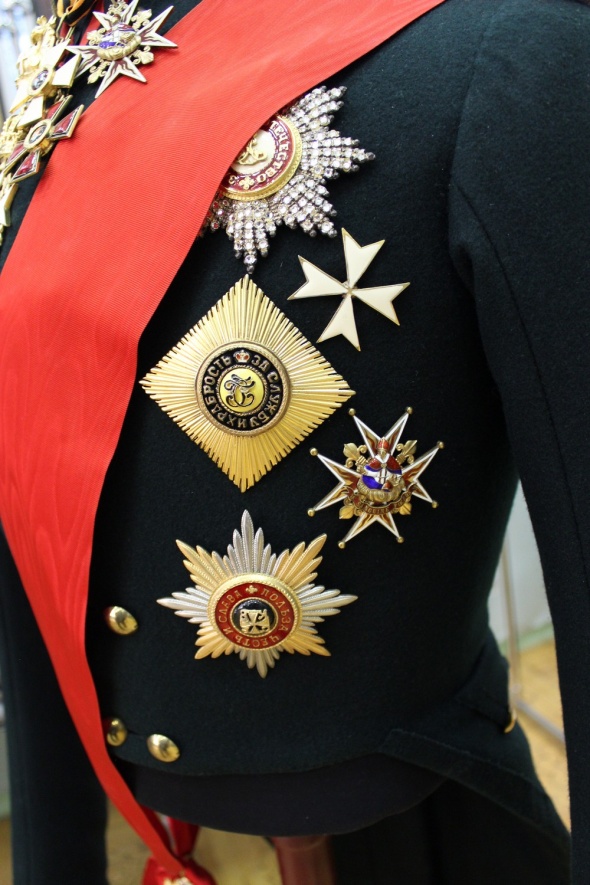 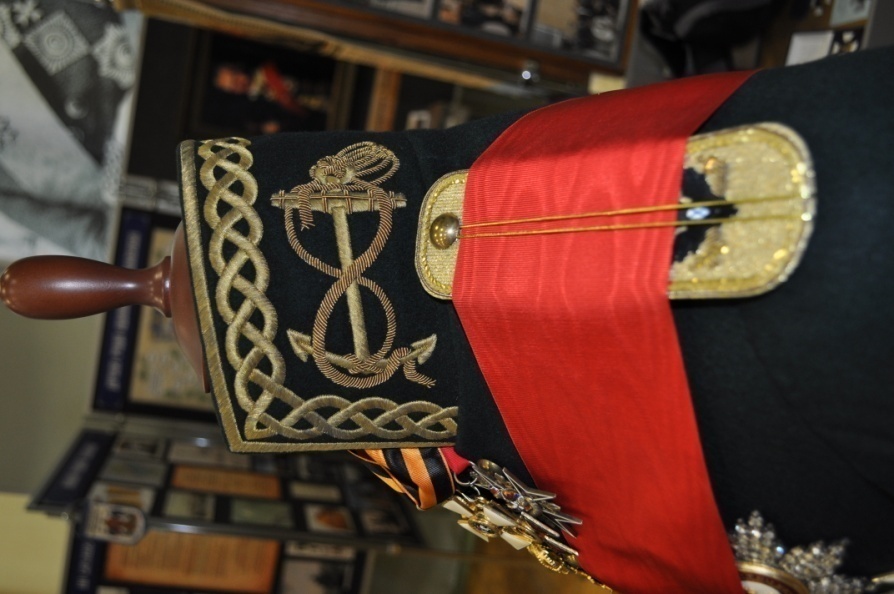 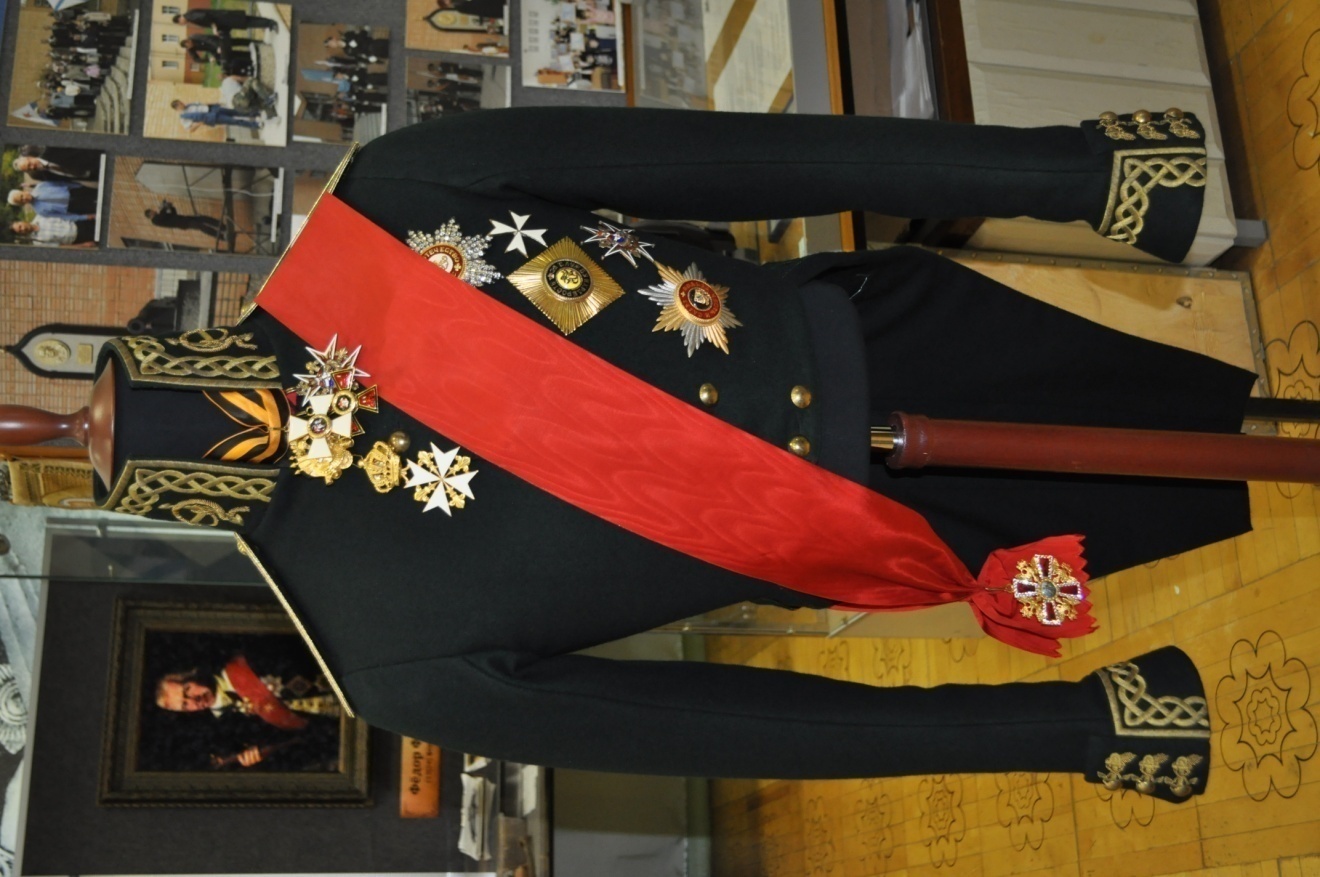 Единственная в мире реконструкция мундира адмирала Ф.Ф.Ушакова
 образца 1803 года
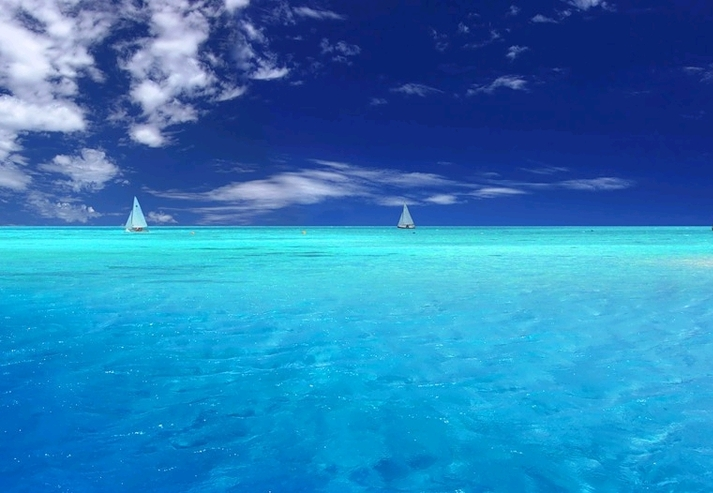 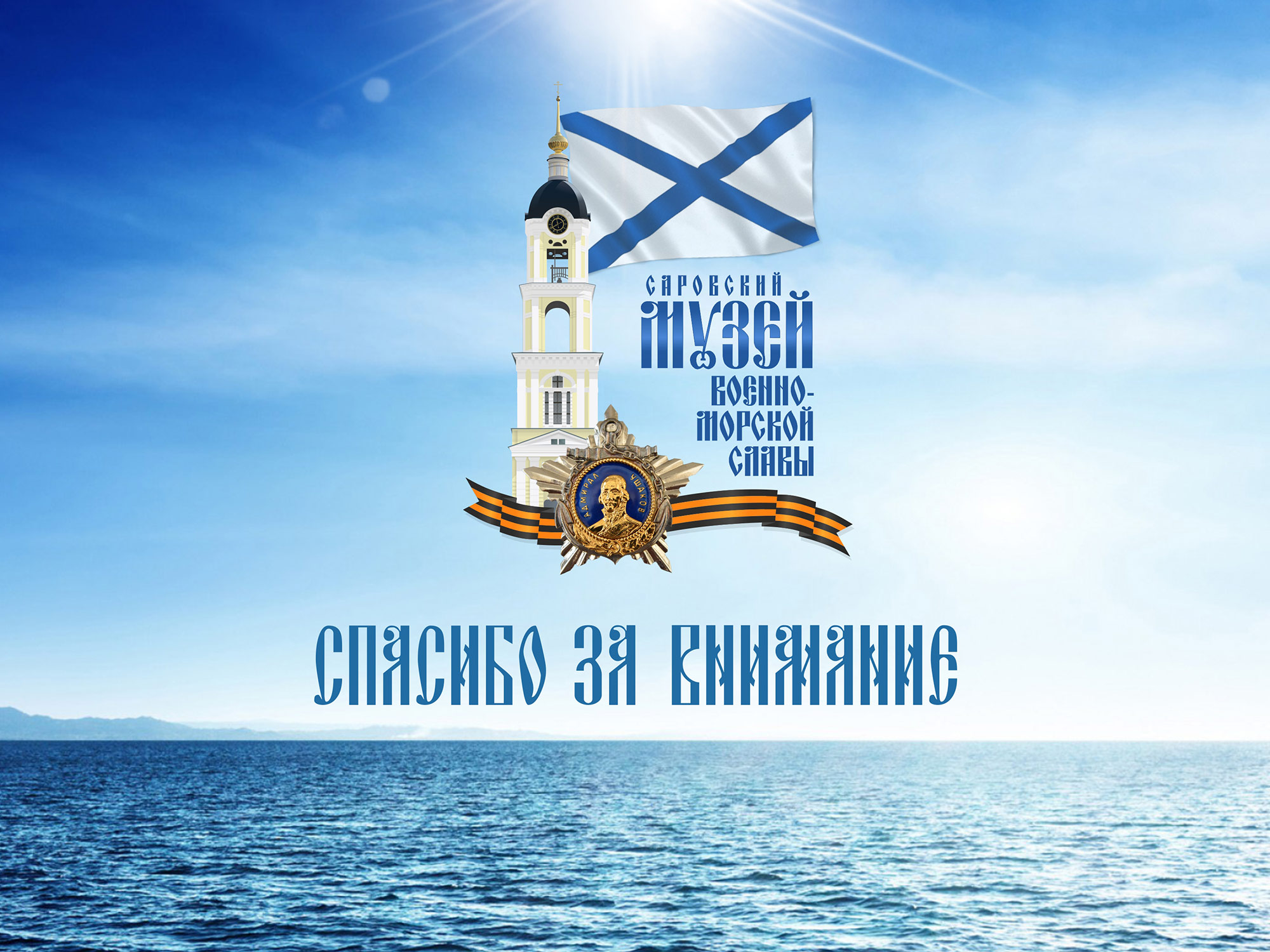 САРОВСКИЙ МУЗЕЙ ВОЕННО-МОРСКОЙ СЛАВЫ
САРОВСКИЙ МУЗЕЙ ВОЕННО-МОРСКОЙ СЛАВЫ
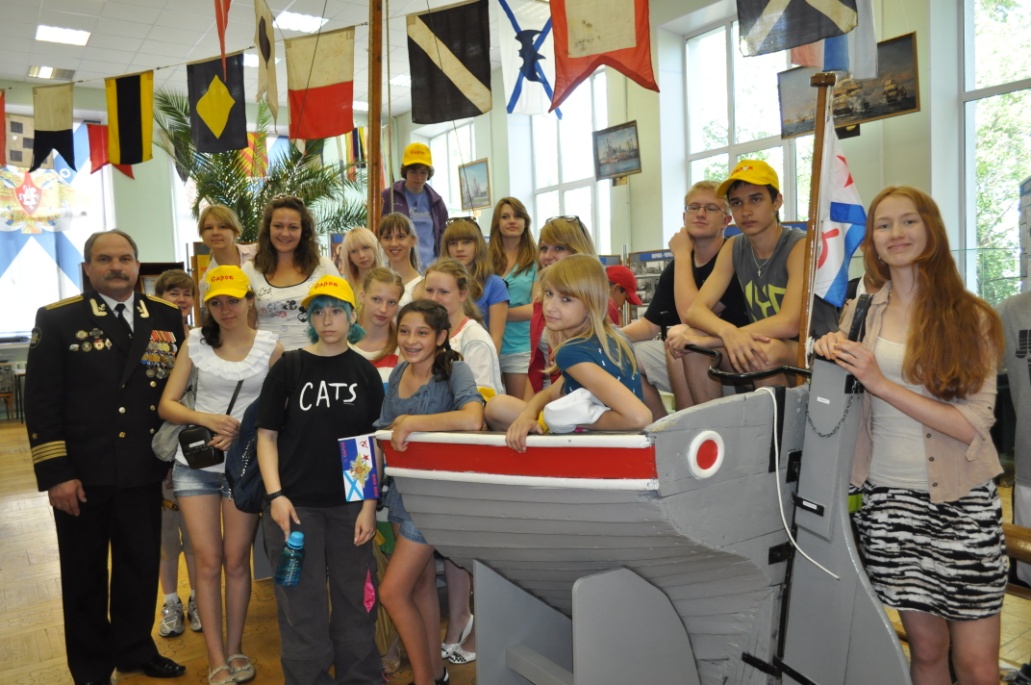 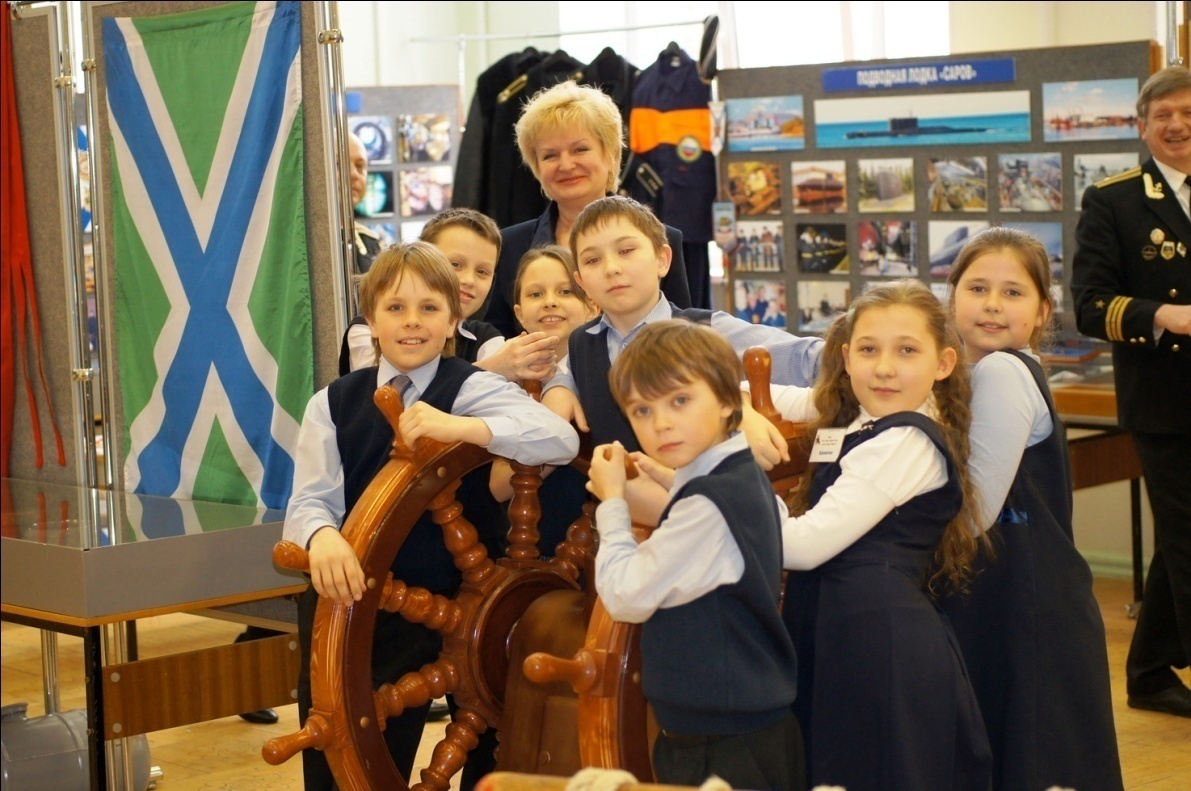 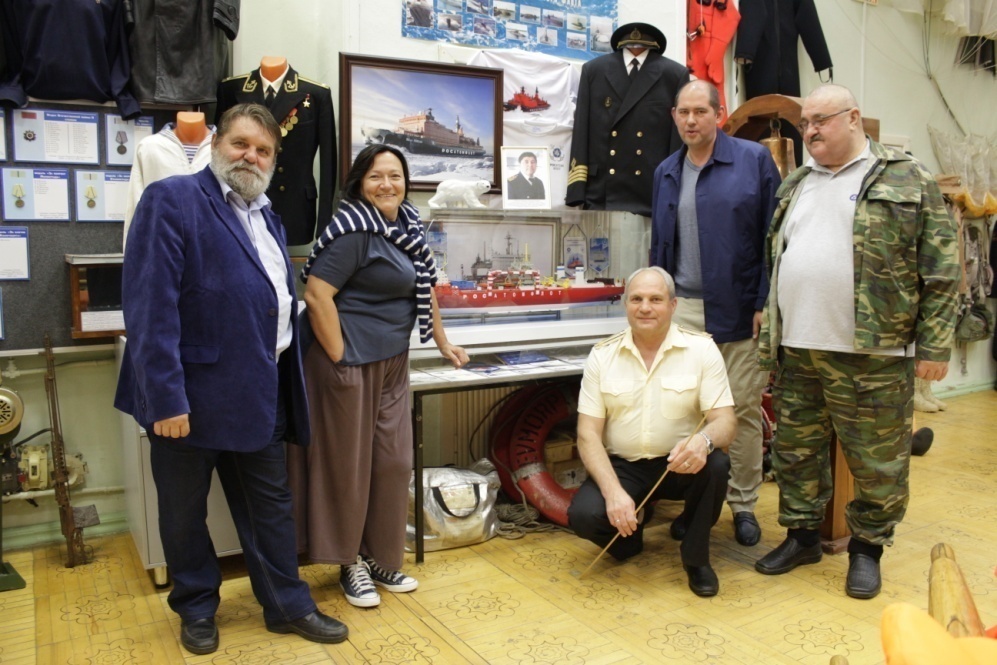 С 25 апреля 2011 года по 
1 июня 2019 года в музее проведено 1316 экскурсий, 
музей посетило 39040 человек.
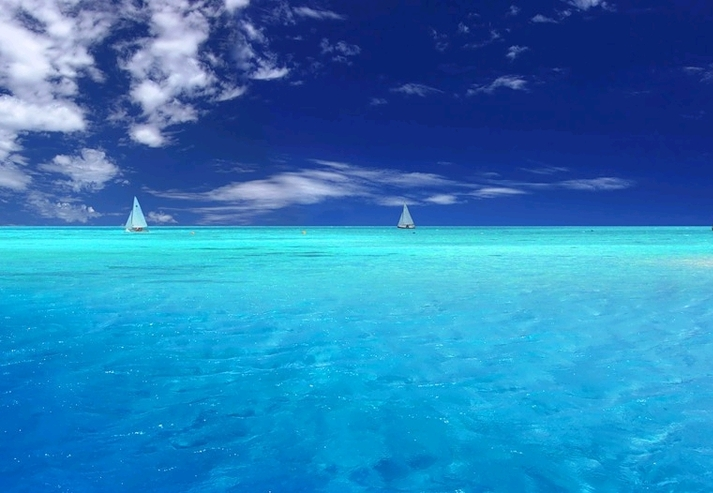 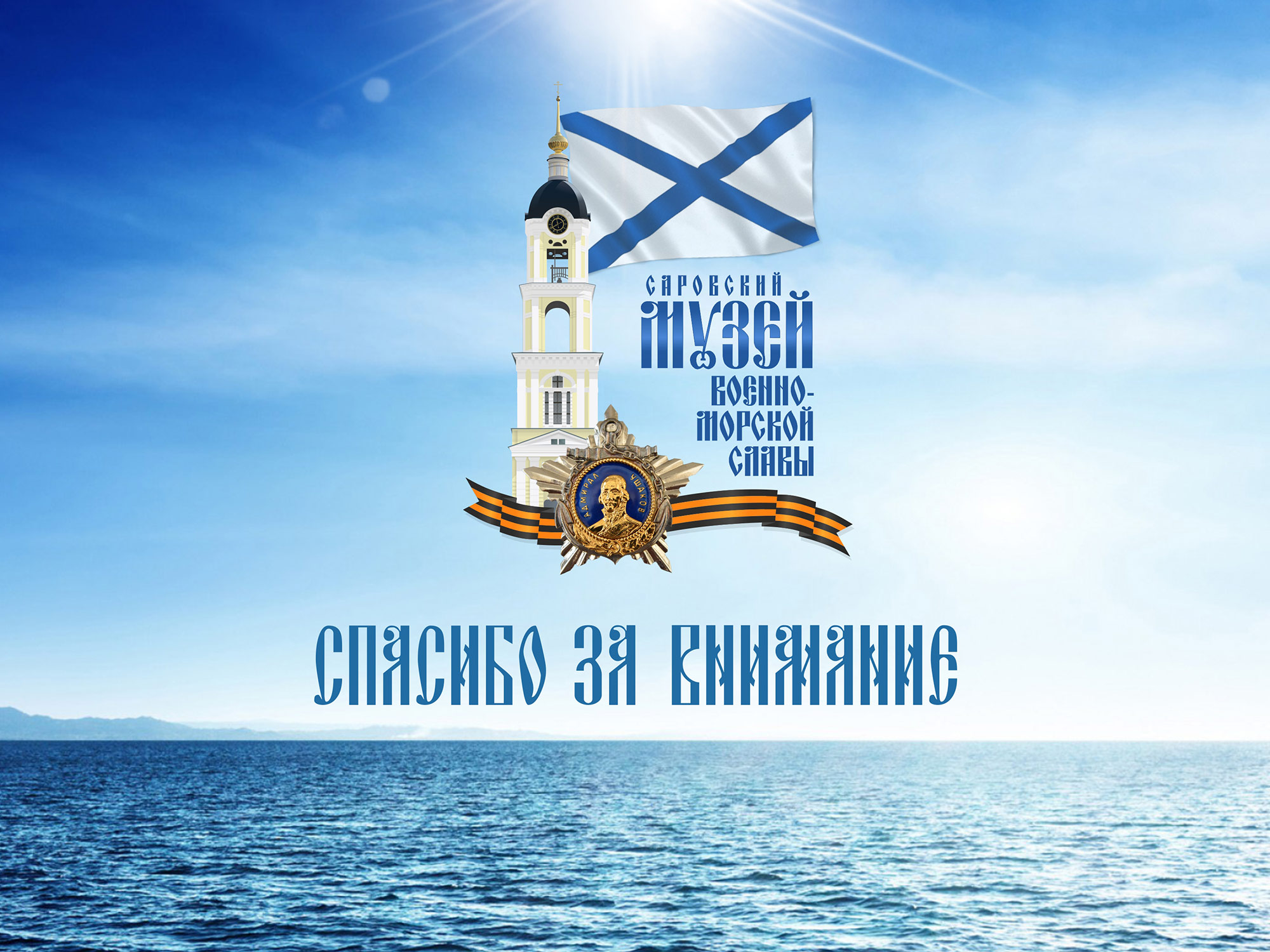 САРОВСКИЙ МУЗЕЙ ВОЕННО-МОРСКОЙ СЛАВЫ
САРОВСКИЙ  МУЗЕЙ  ВОЕННО-МОРСКОЙ  СЛАВЫ
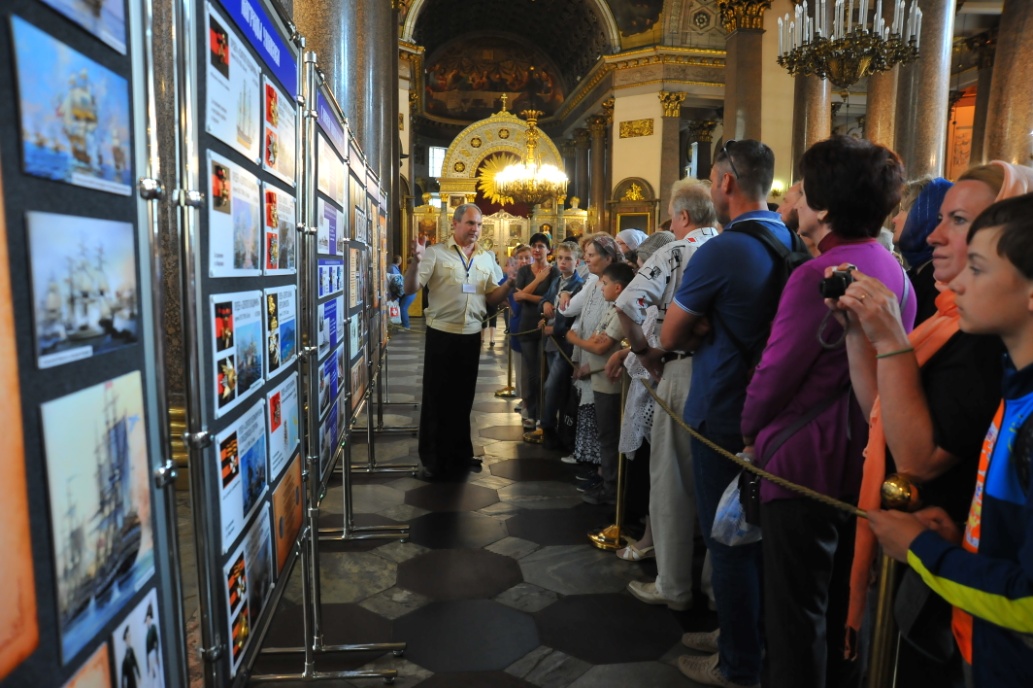 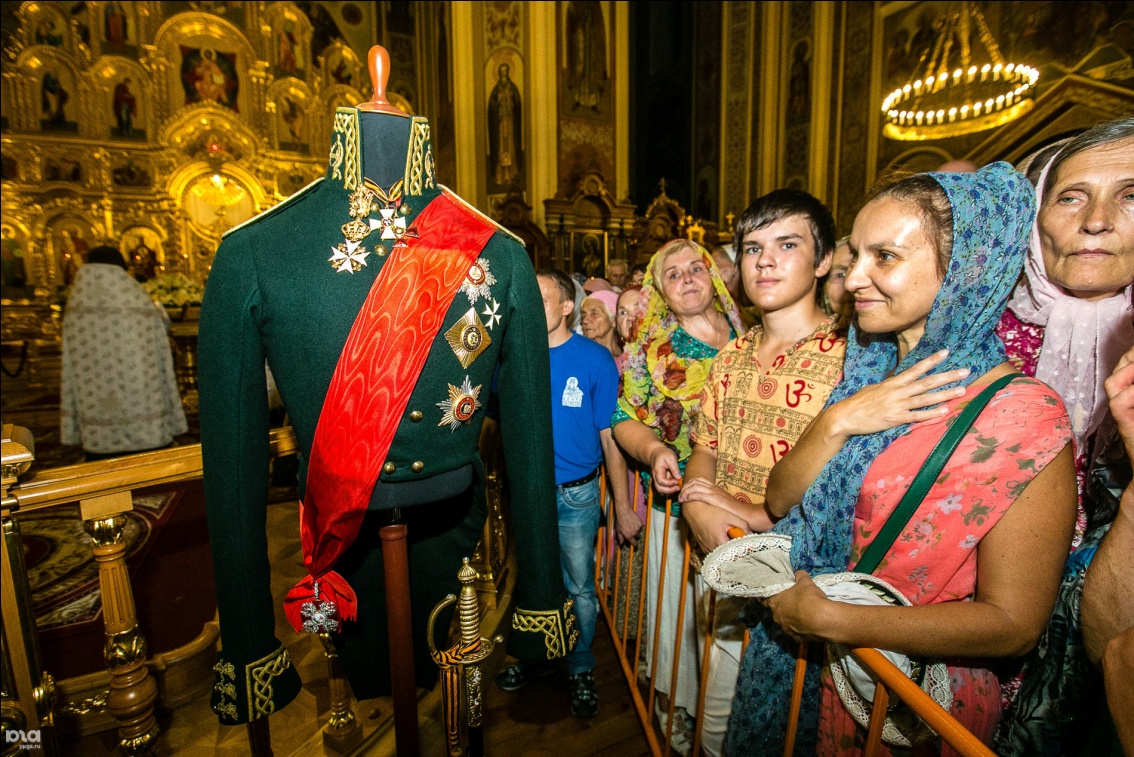 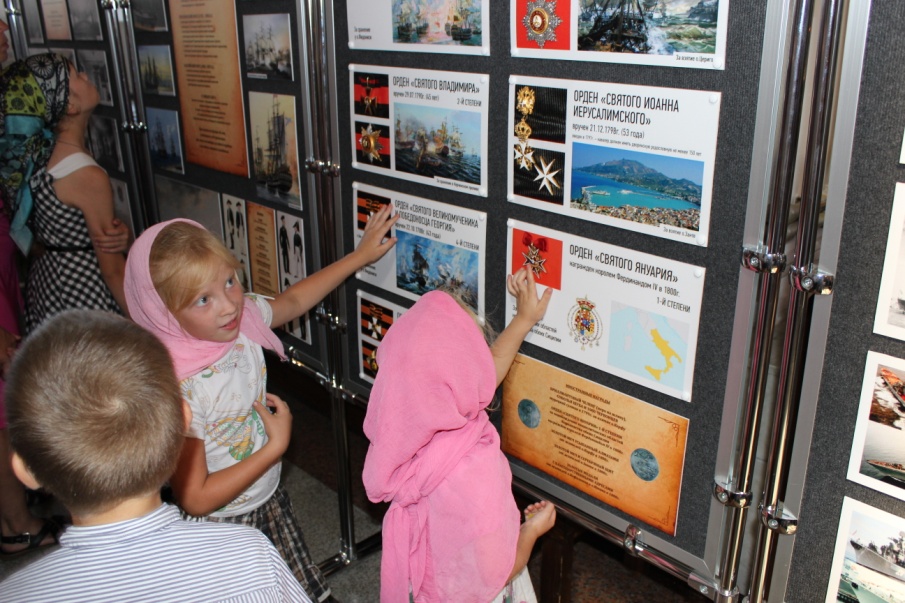 С 2015 года – подготовлено 
и проведено
 26  выездных выставок  
в 18 городах  России
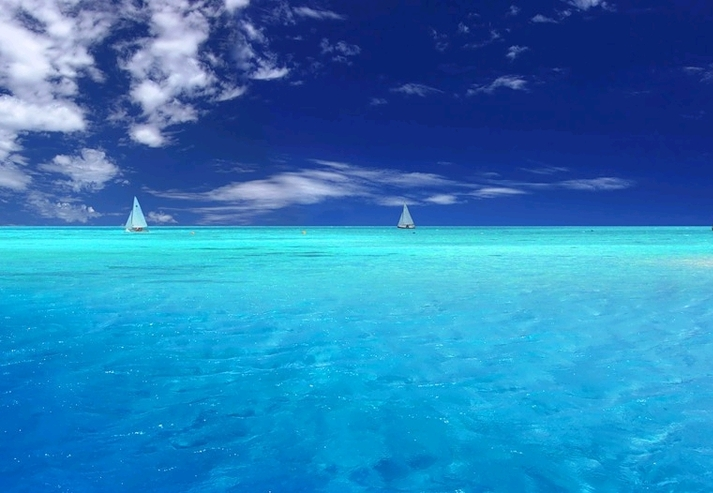 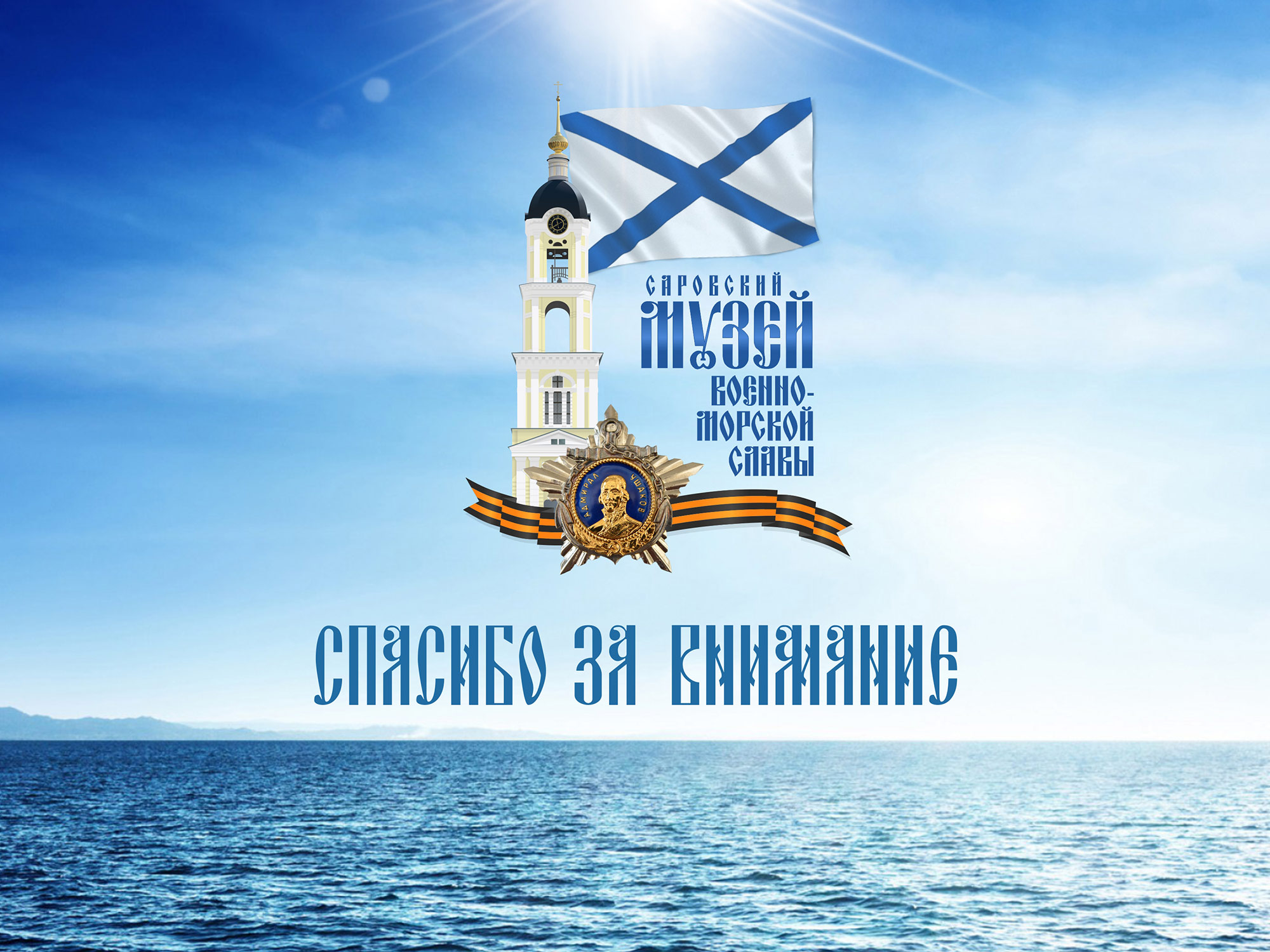 САРОВСКИЙ МУЗЕЙ ВОЕННО-МОРСКОЙ СЛАВЫ
САРОВСКИЙ  МУЗЕЙ  ВОЕННО-МОРСКОЙ  СЛАВЫ
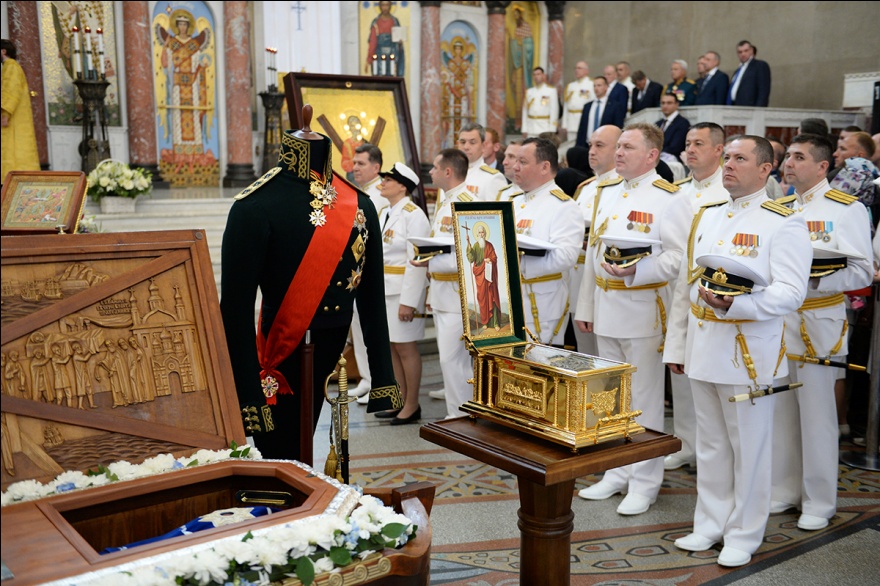 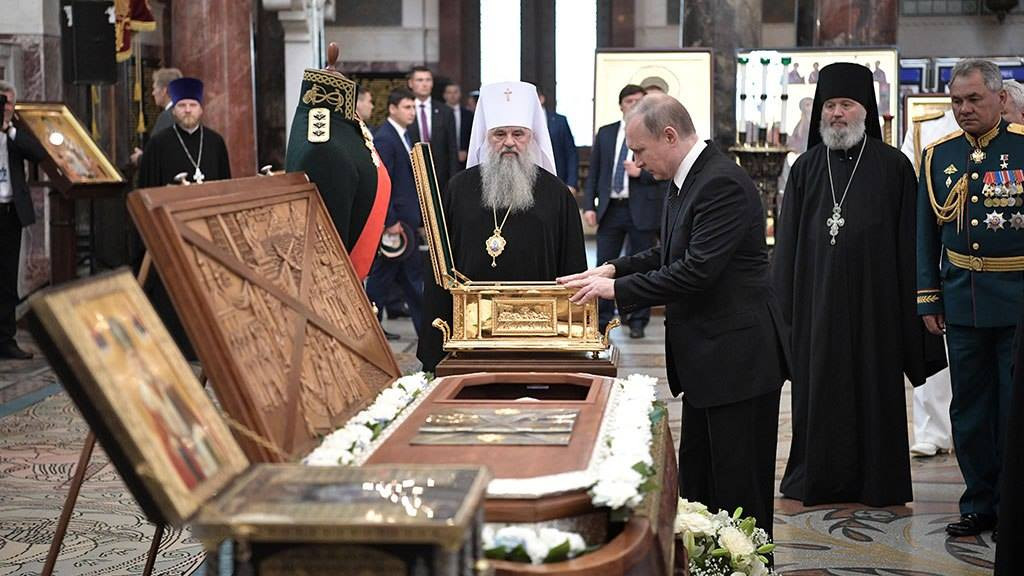 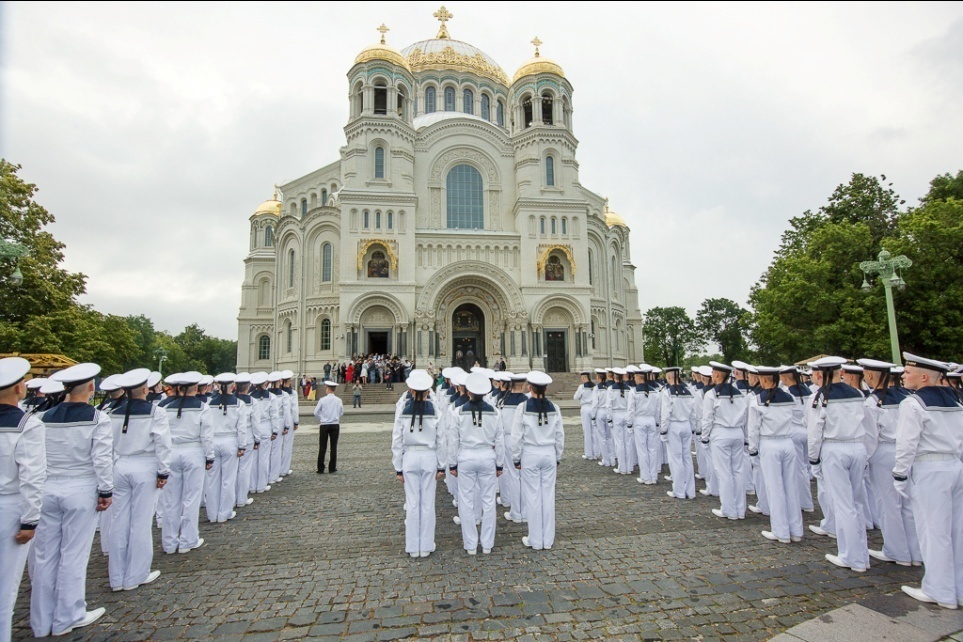 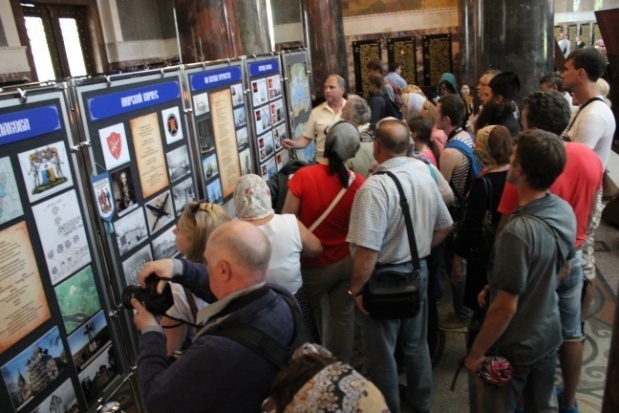 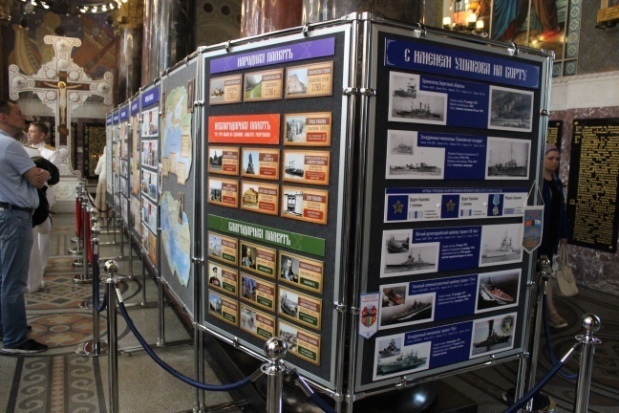 Участники проведения Главного Морского парада ВМФ России
 в Санкт-Петербурге и Кронштадте 2017, 2018 и 2019 годов 
(Морской Никольский патриарший собор, г.Кронштадт)
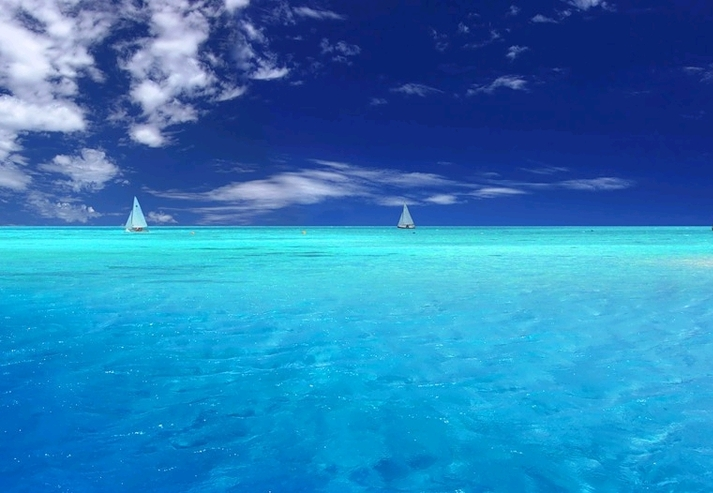 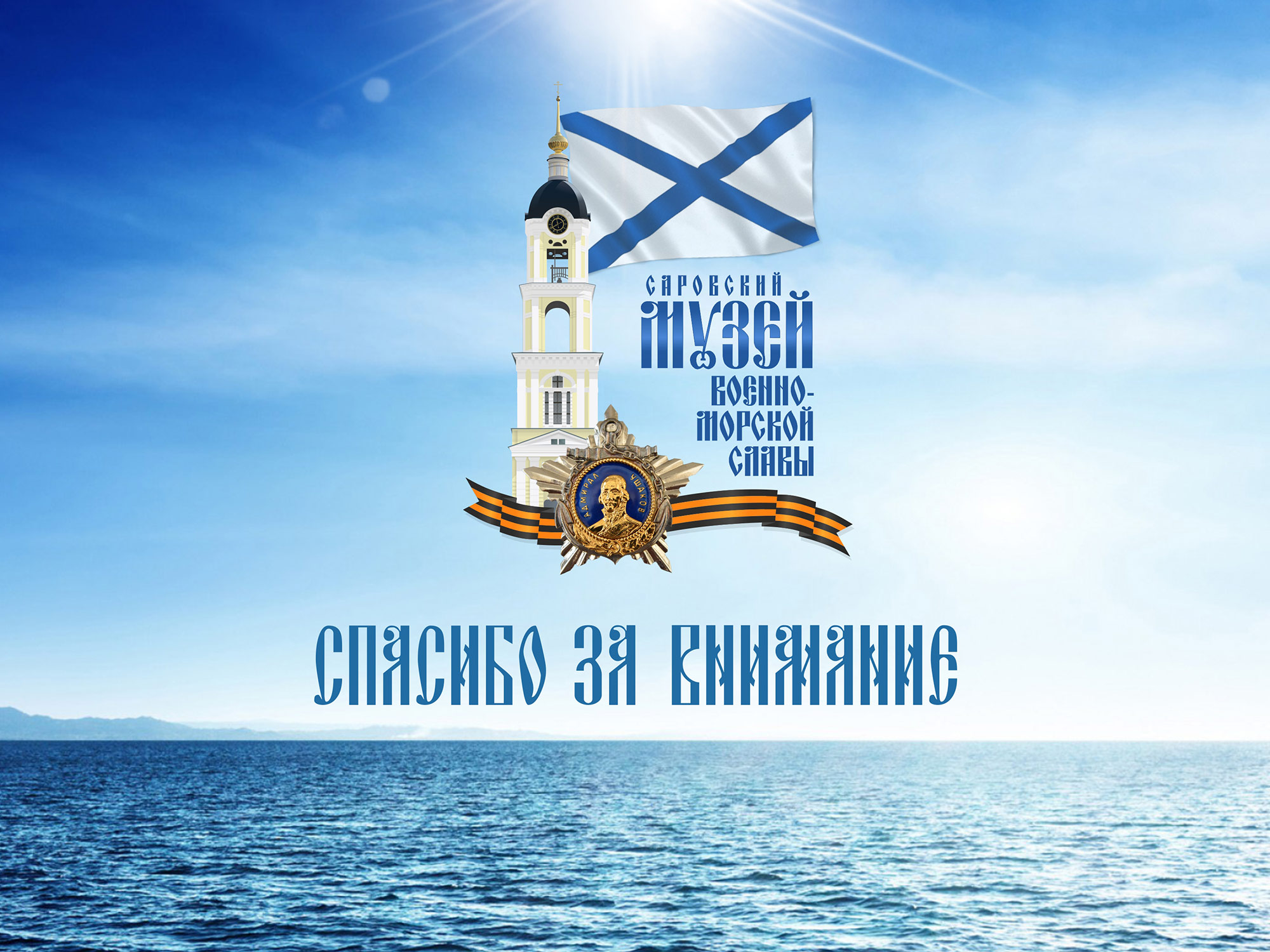 САРОВСКИЙ МУЗЕЙ ВОЕННО-МОРСКОЙ СЛАВЫ
САРОВСКИЙ МУЗЕЙ ВОЕННО-МОРСКОЙ СЛАВЫ
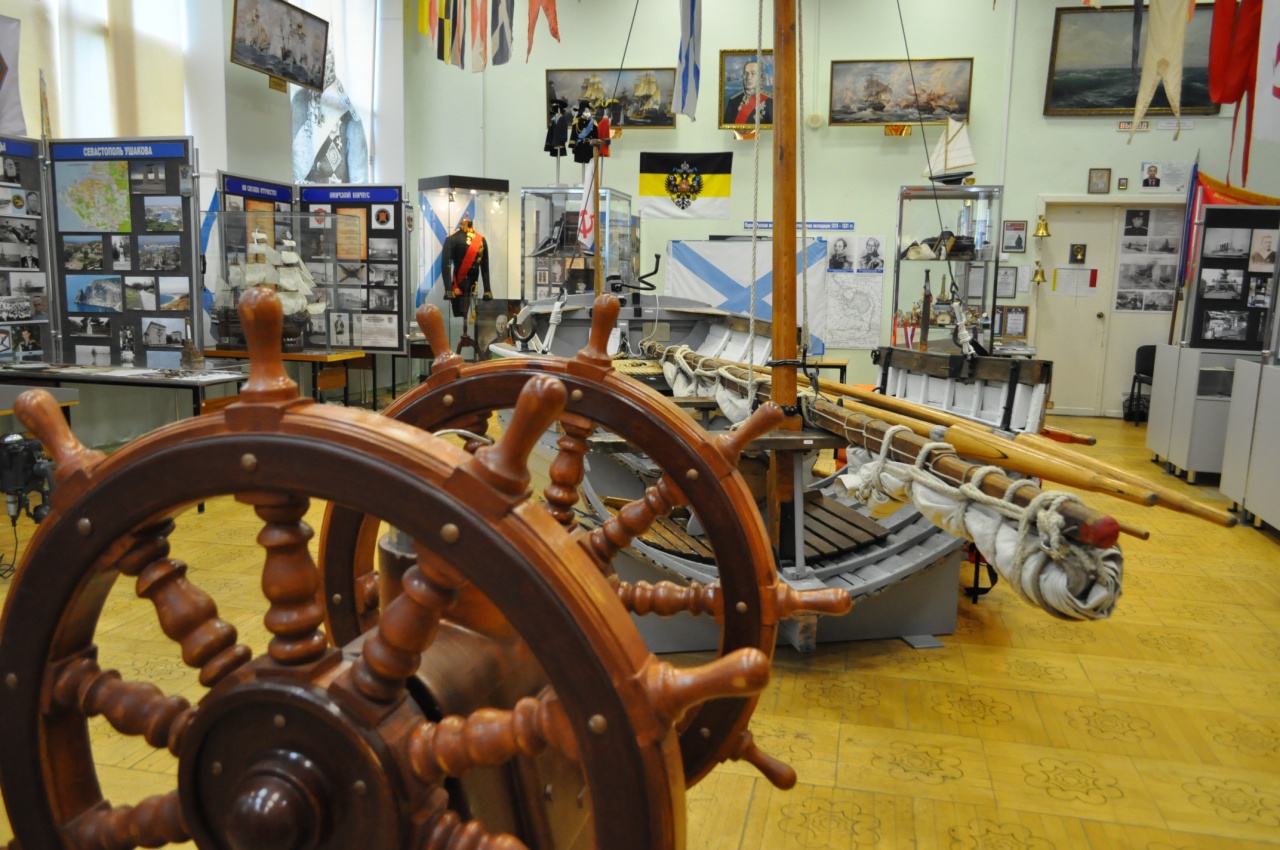 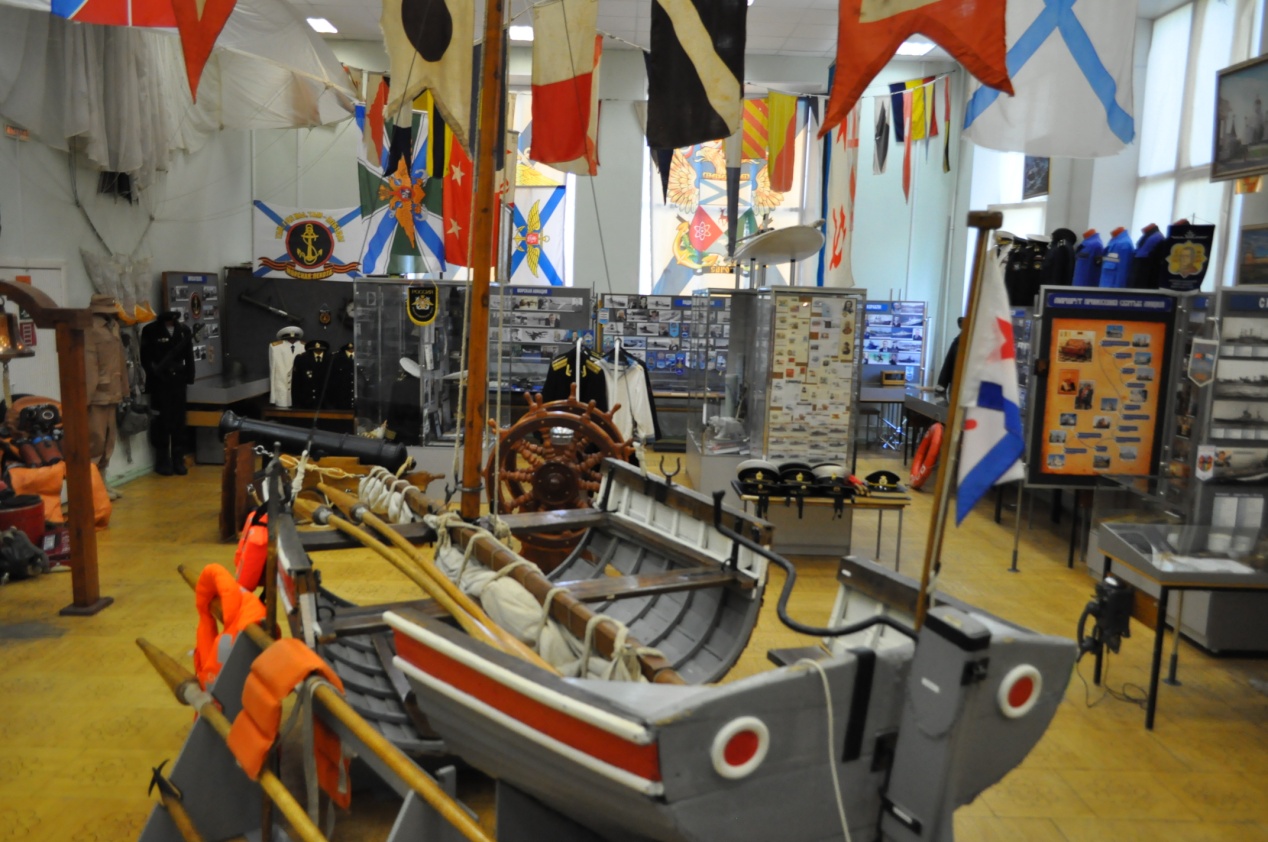 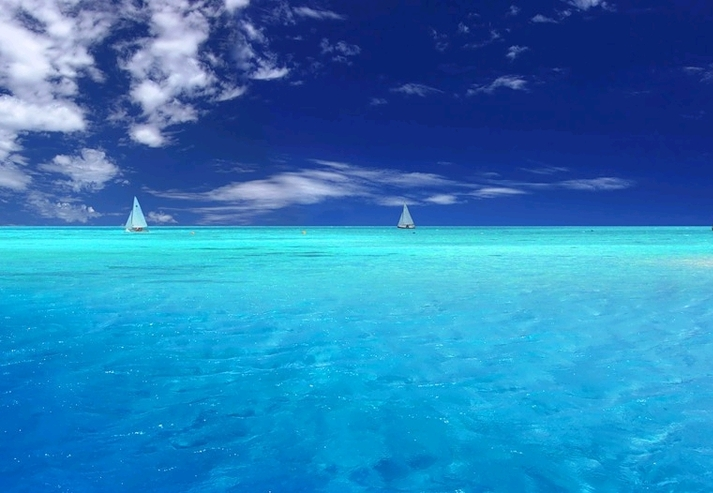 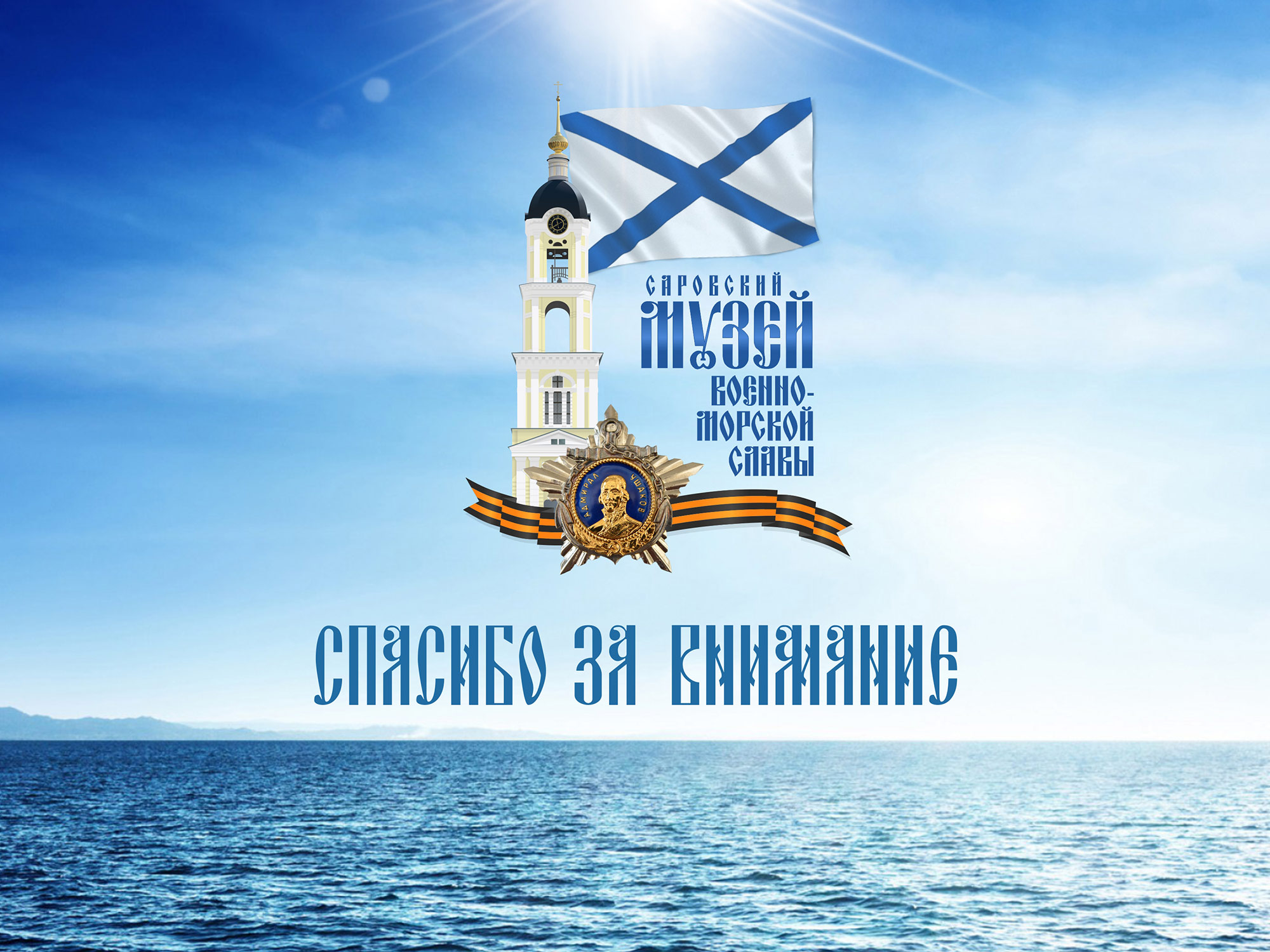 САРОВСКИЙ МУЗЕЙ ВОЕННО-МОРСКОЙ СЛАВЫ
САРОВСКИЙ  МУЗЕЙ  ВОЕННО-МОРСКОЙ  СЛАВЫ
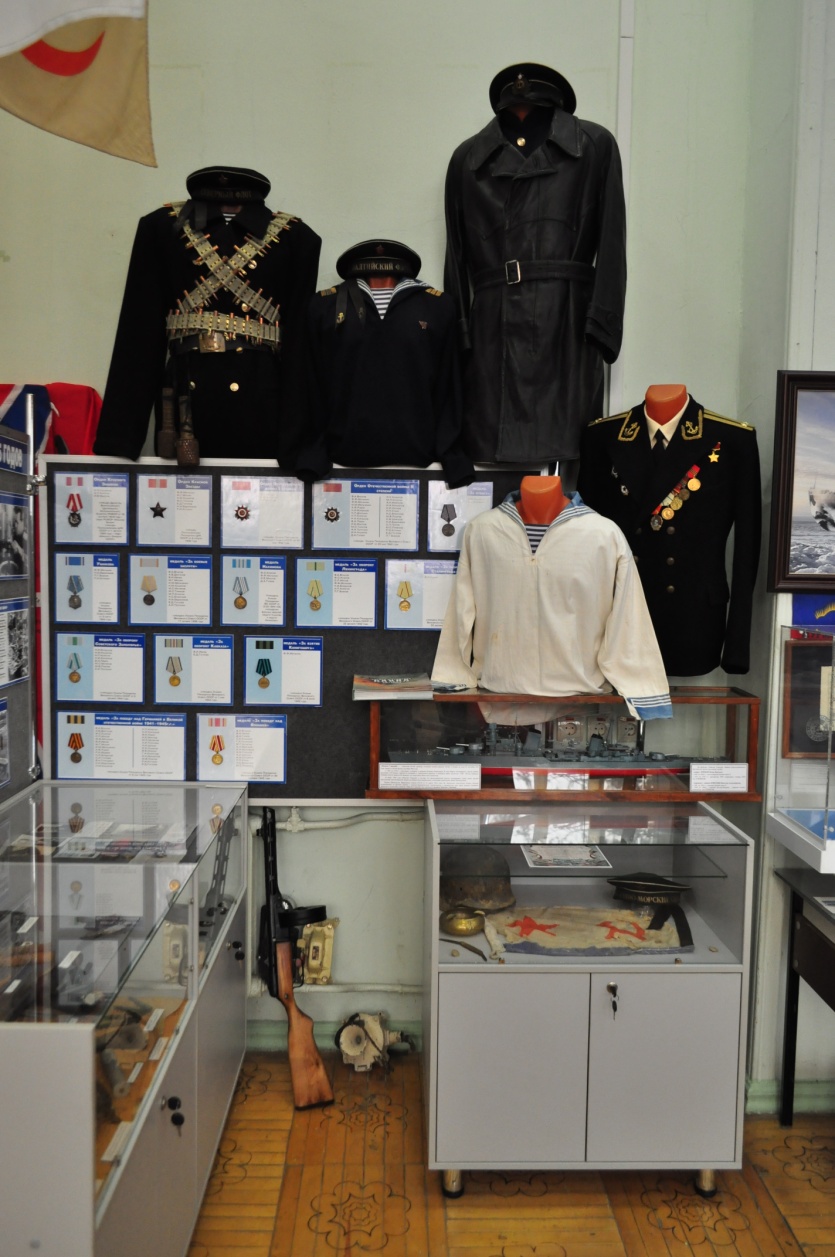 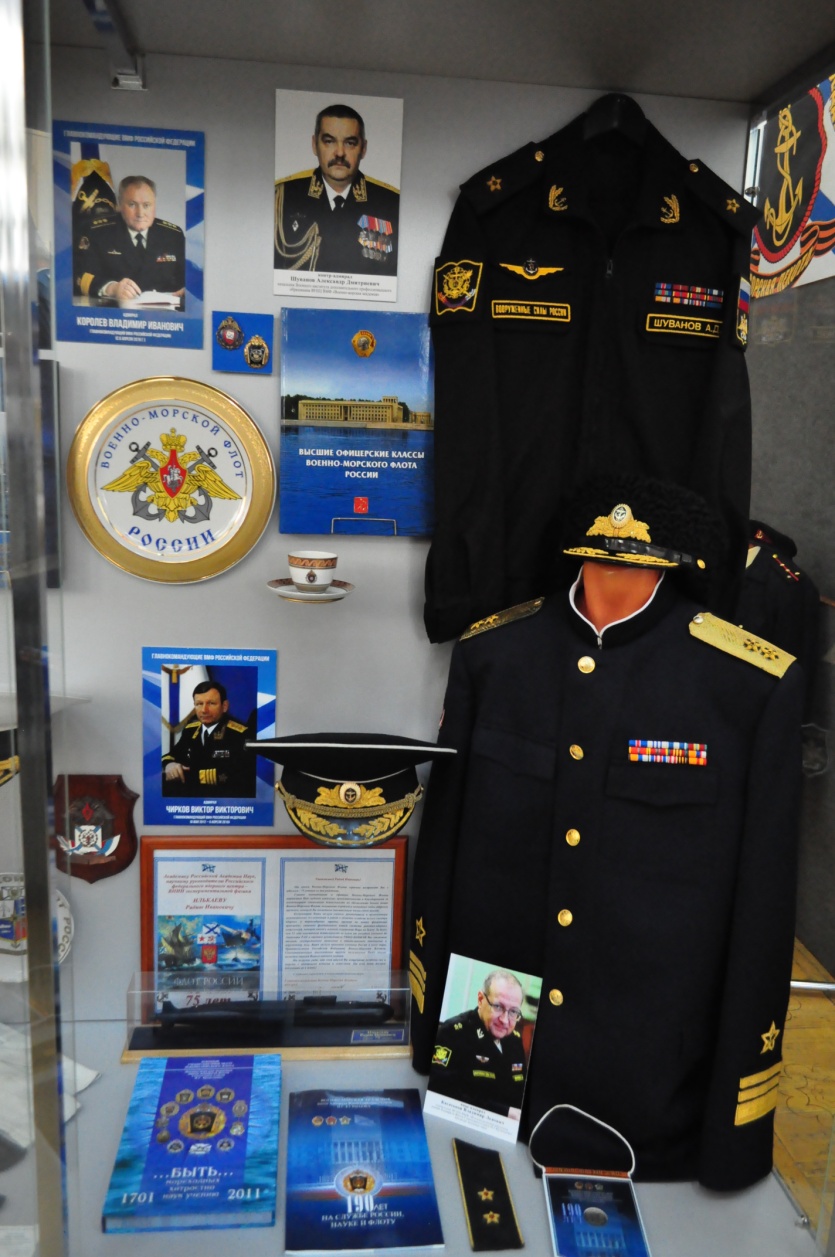 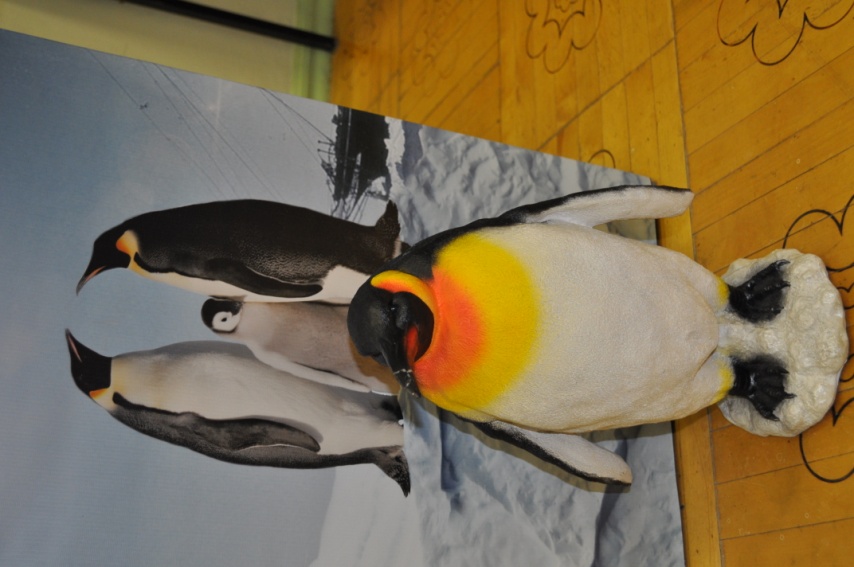 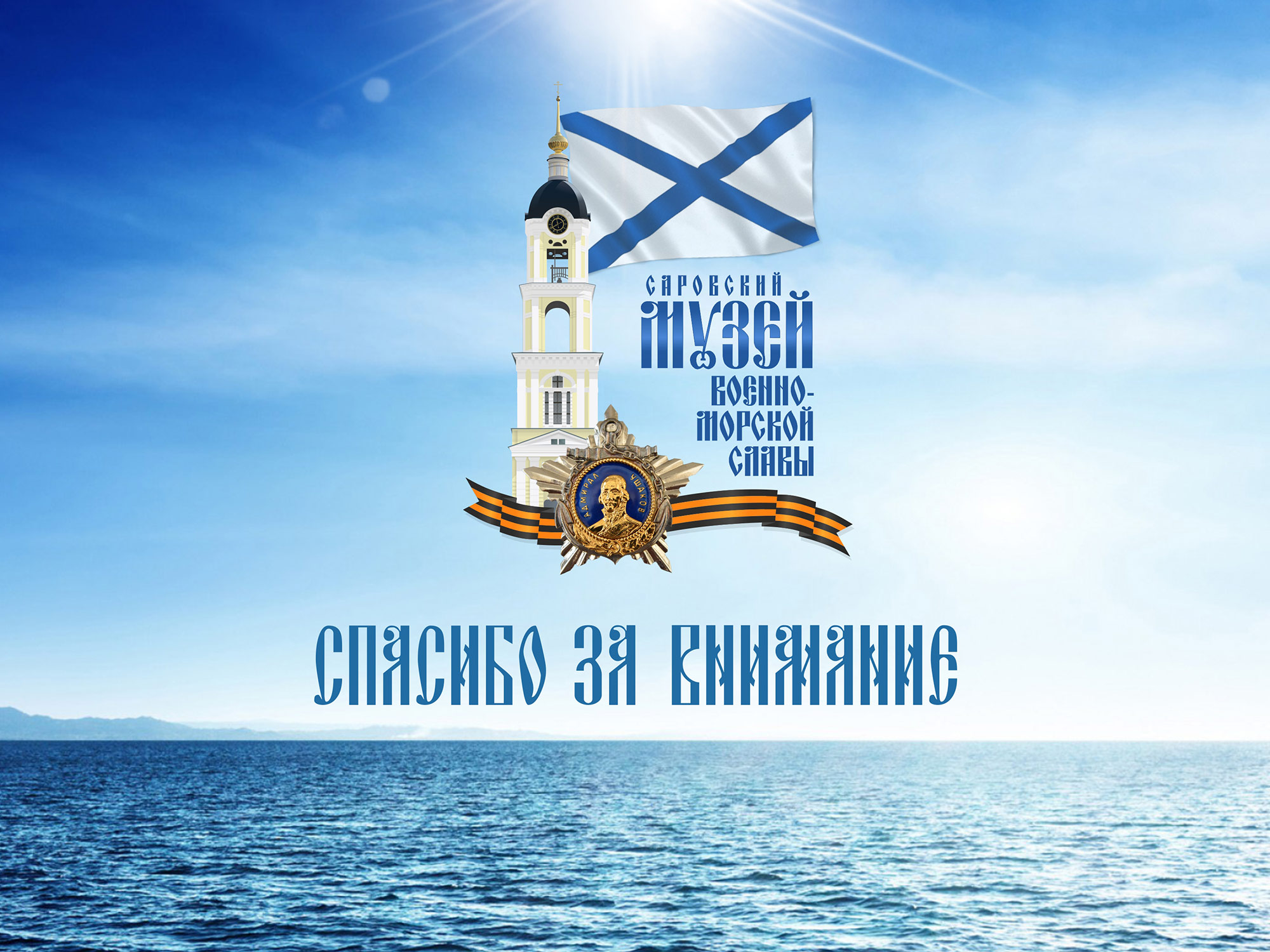